Microsoft Dynamics SL 2015 & 2018: Web Apps
Microsoft Dynamics SL Web Apps
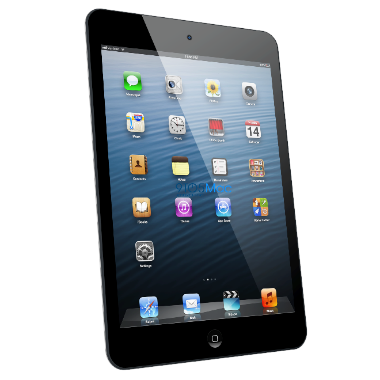 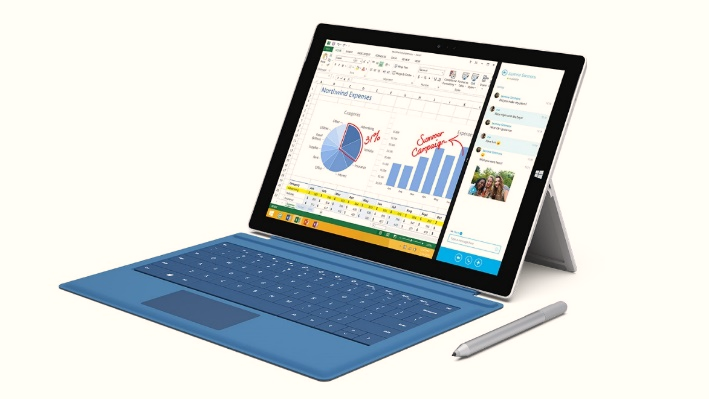 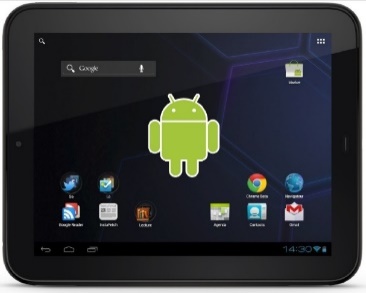 Microsoft Surface
Apple
Android
DEVICES
WORK
Web Apps       Web Services
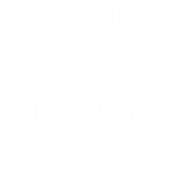 [Speaker Notes: Microsoft Dynamics SL has created Web Apps using HTML5.  
HTML5 web based screens provide access to Microsoft Dynamics SL on the devices you use, desktops, tablets and phones, no matter the brand.
In addition Microsoft Dynamics has released the Business Analyzer App that runs on different platforms.
I provides access to SQL Server reports, links to Management reporter and Excel reports.]
Responsive Technology
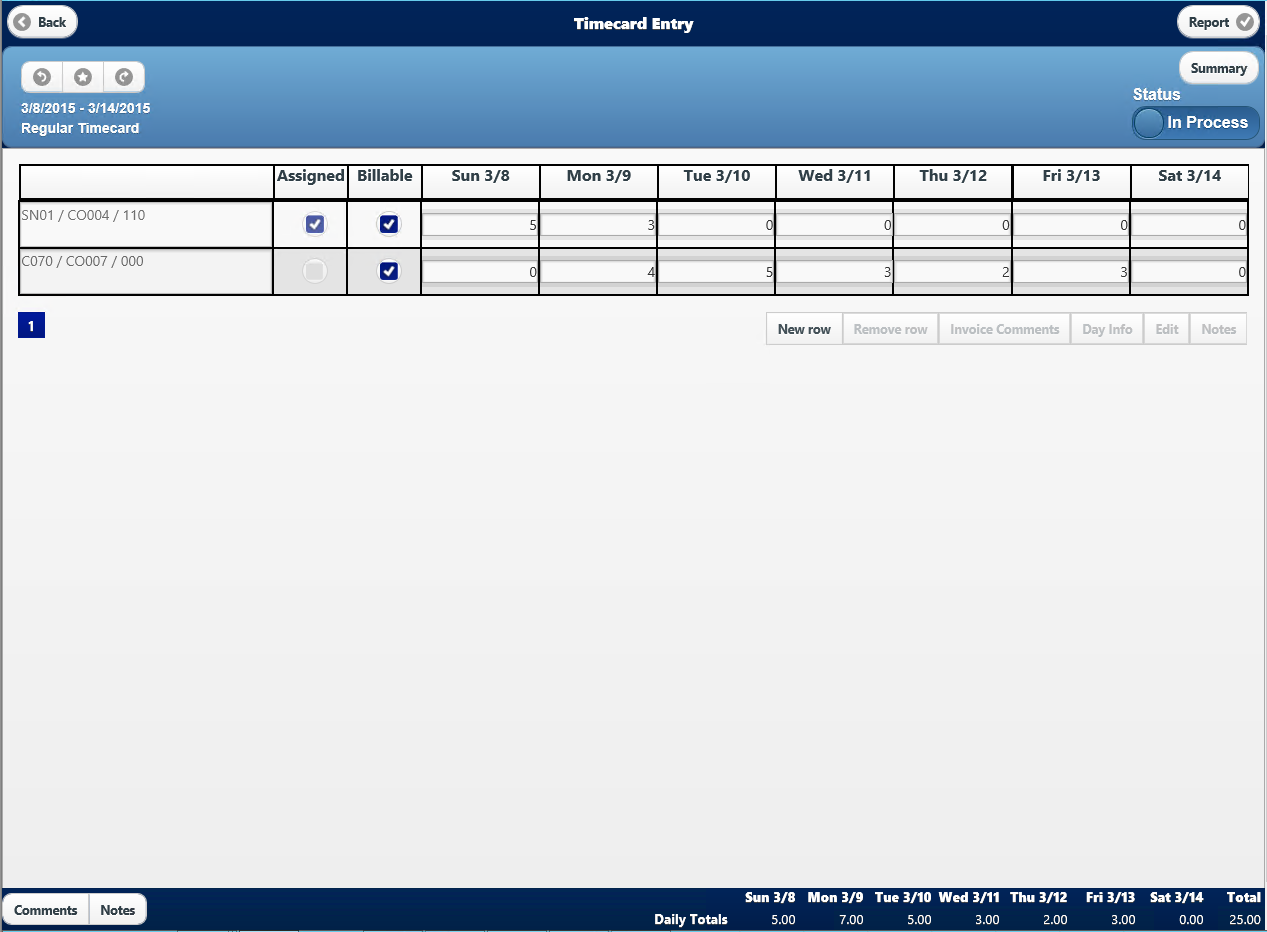 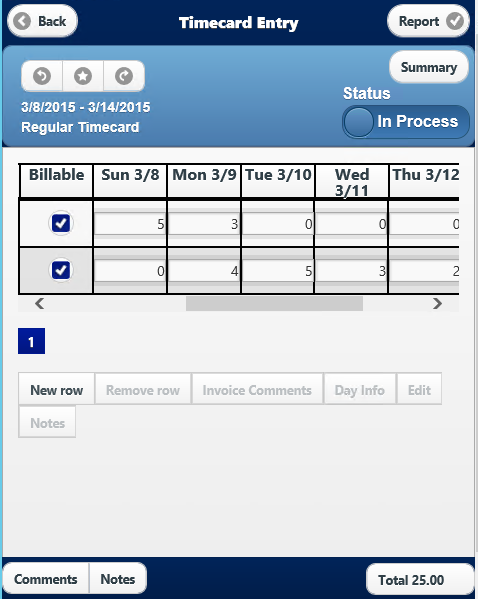 Desktop
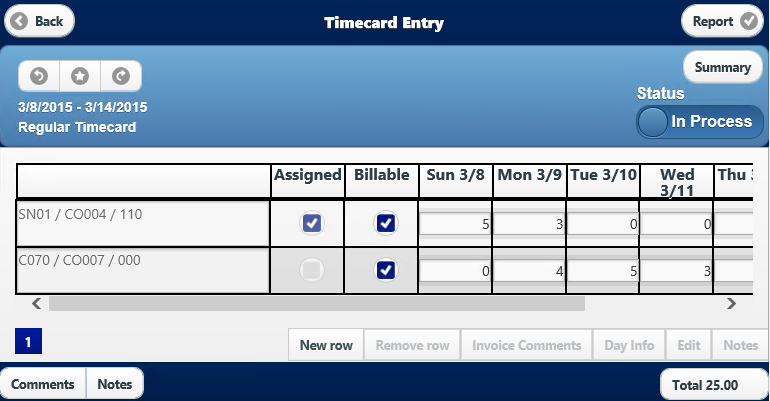 [Speaker Notes: Responsive technology means that end users will be able to use Web Apps on different devices.]
Responsive Technology – Grid/Form View
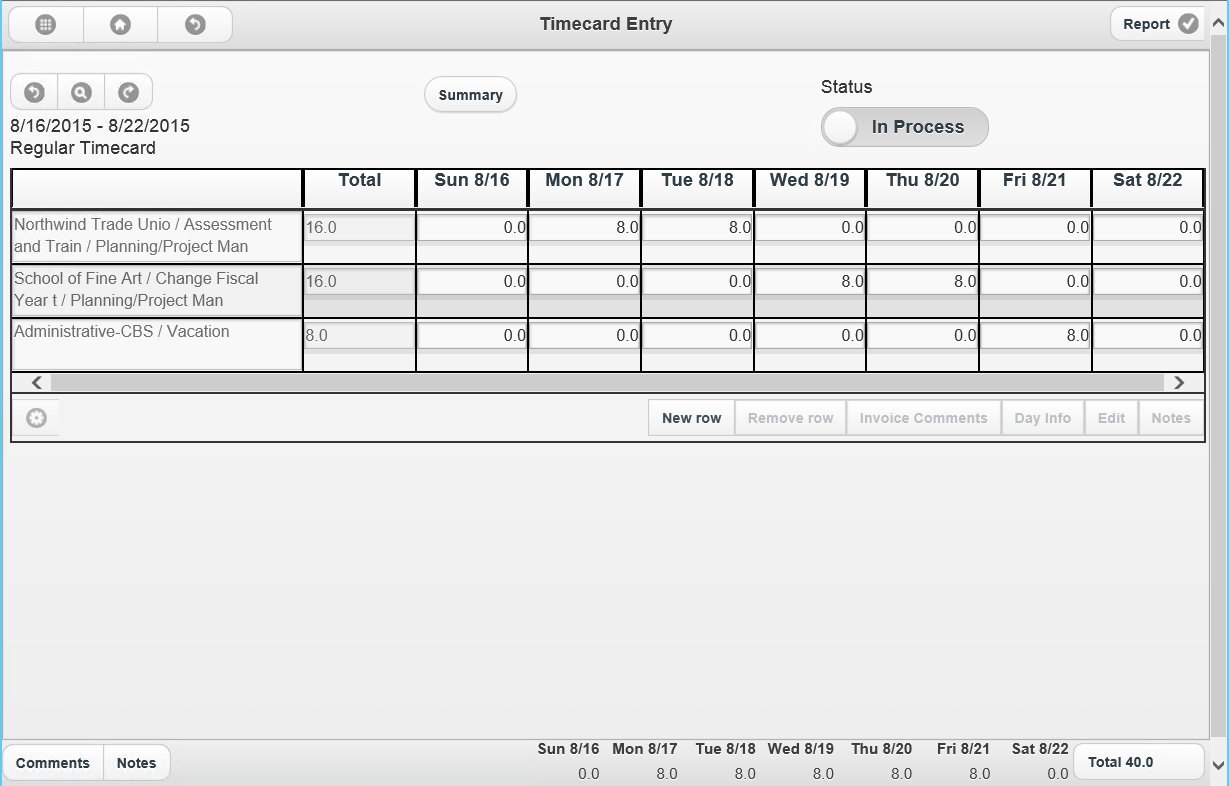 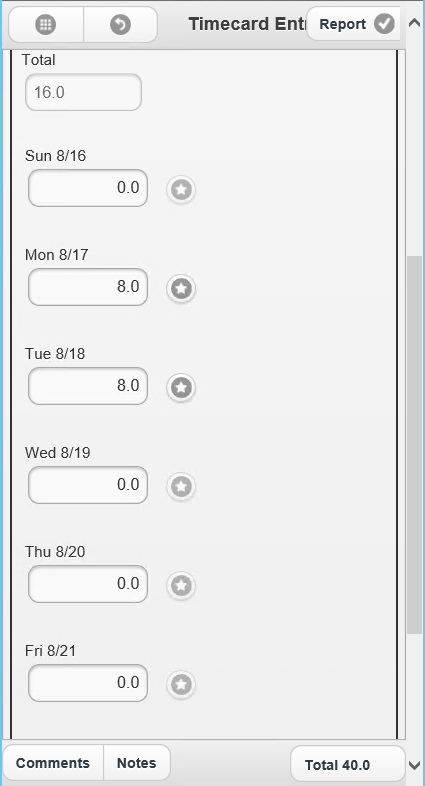 Time Entry – Grid View
Time Entry – Added Form View
[Speaker Notes: Web Apps are built to run on the devices you use.  The grid interface is great for data entry on desktop and larger devices. 
The screens use responsive technology which means they will adjust when moving to smaller devices.

We have received great feedback that phone users would like to change the interface to be in a form view for ease of entry.
In the past, we would have had to wait until a new release to address this need.
I’m happy to announce that less than 4 months, we have a new Hot Fix released that addresses this very need.
A new form view has been added to the Time Entry & Expense Entry!

We are happy to announce that we have released a new form view button has been added to the screen.  
It will change from a grid to a form view which may be preferable for smaller devices.]
Built In Customizing
In SL					        In Web Apps
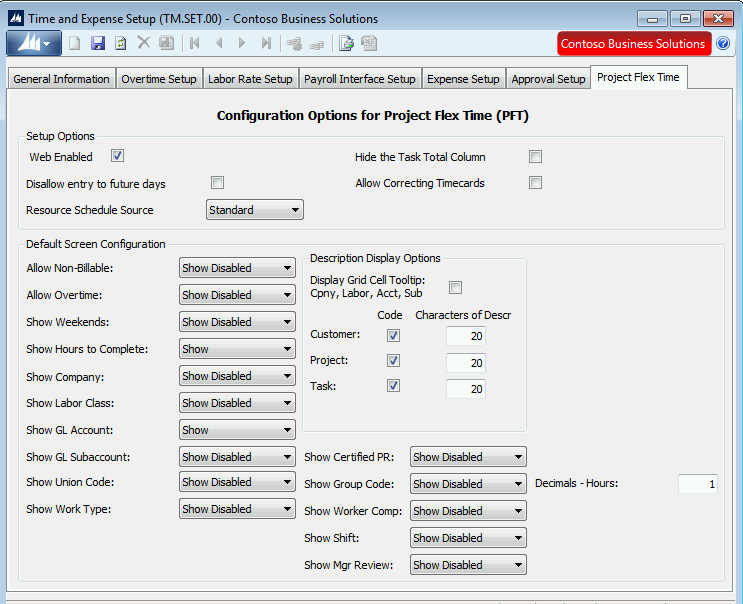 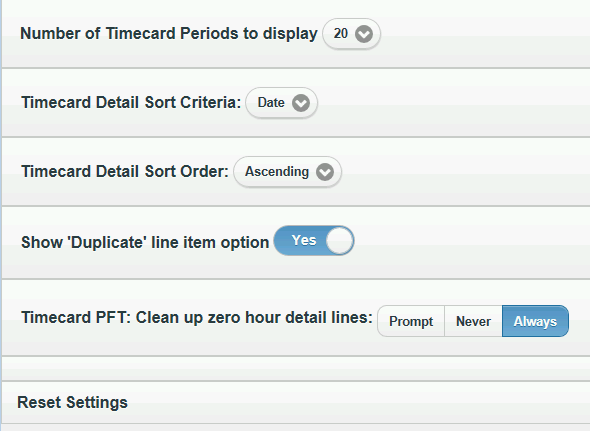 Web Configuration file
Microsoft Dynamics SL Web Apps
Hot Fixes 
& 
New Features
Releasing approximately 
once a month
Microsoft Dynamics SL 2018 Web Apps
Employee Utilization Module
Reporting 
(Web SL reporting)
Project Maintenance
Project Time Entry
Project Timesheet Entry
Employee and Resource Maintenance
Resource Planning 
by Project &
by Resource
Quick Query 
ad-hoc query
Item Request Entry & Approval
Employee Position/Rate
Maintenance
Vendor, Customer & Payroll employee Maintenance
Project Expense Entry
Payroll & Advanced Payroll Timecard Entry
Inventory Lookup
Project Analyst
Project Approvals & Delegation: T&E, Invoice, Budget
External Links to Websites
Project Charge Entry
Project Change Order
Timecard Status
[Speaker Notes: Microsoft Dynamics SL has a long history of focusing on Project based companies.  
<click> The major features used by Project managers and Project employees are available today.
<click> New project features have been added to assist Resource managers with scheduling.  
<click> Reporting and requesting features needed by managers and employees have been added.]
Enhancements
Menu Interface
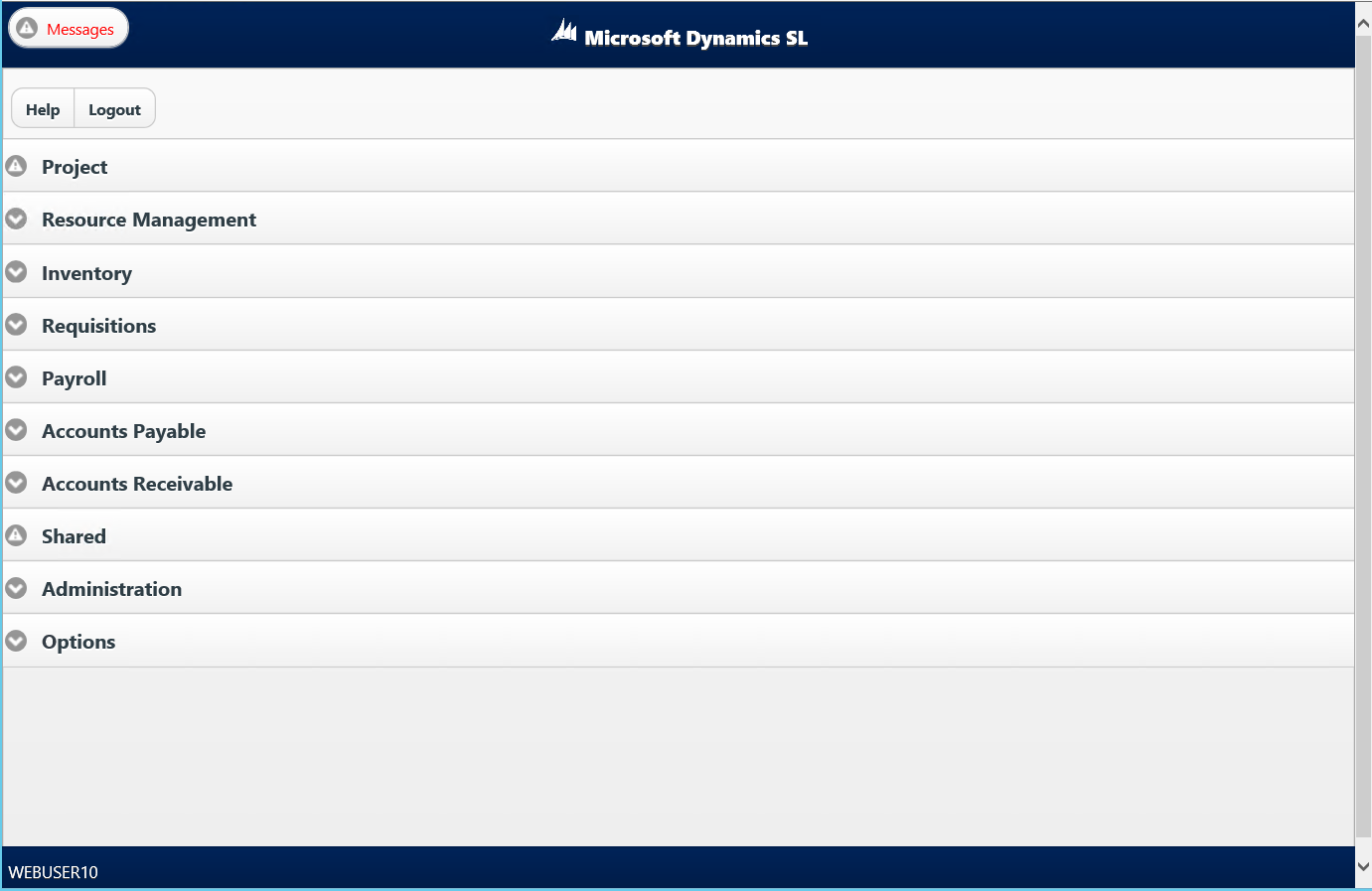 Menu Tiles
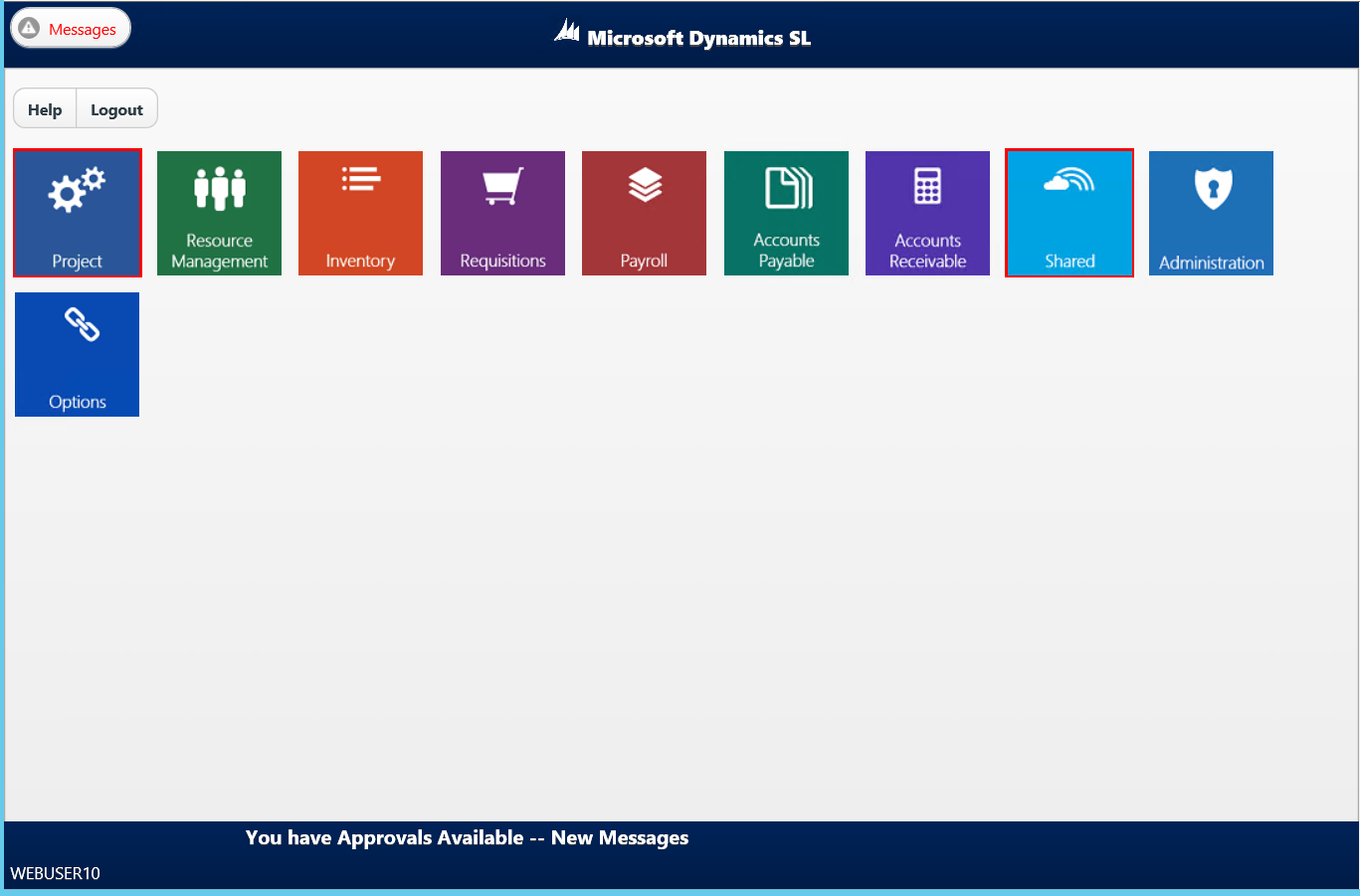 Menu Tiles
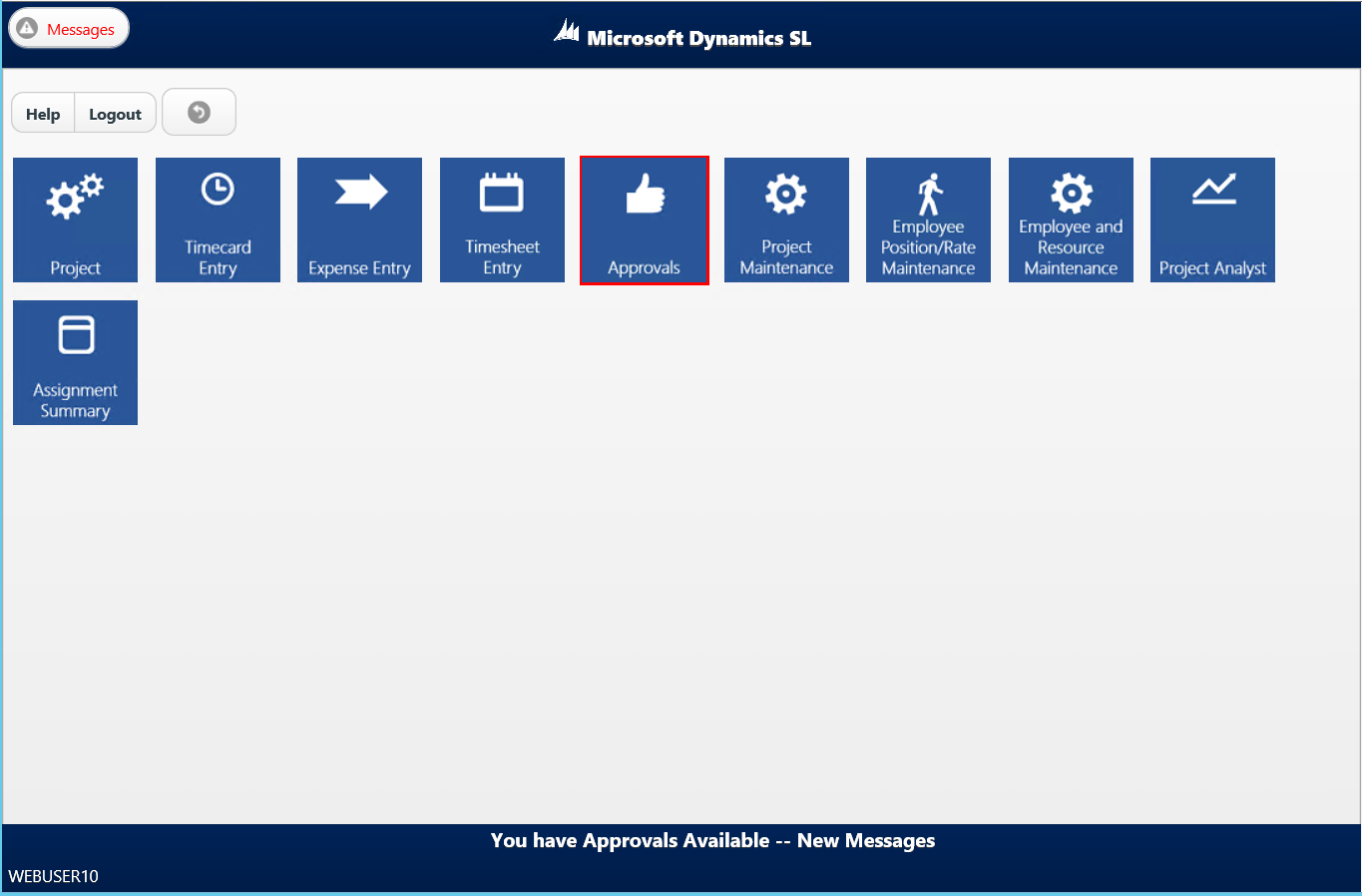 Add your own Tiles
The existing tiles can be replaced with custom tiles
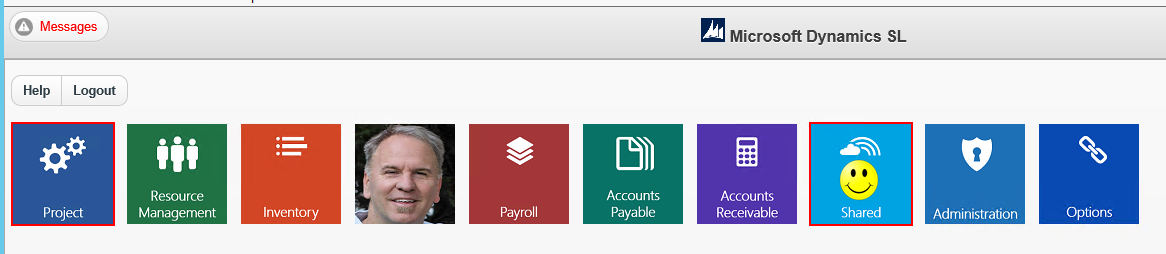 Timecard Entry:  Reduce the clicks needed to enter time
Removed the New row submenu




The submenu allowed the selection of adding Assigned or Unassigned projects.
Unassigned did not properly represent
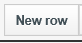 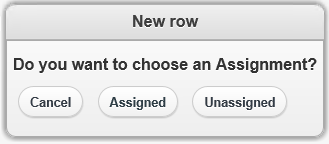 Reduce the clicks needed to enter time
Replaced the New row button and the submenu with two buttons on the main Timecard Entry screen: 
My Projects 
Projects button
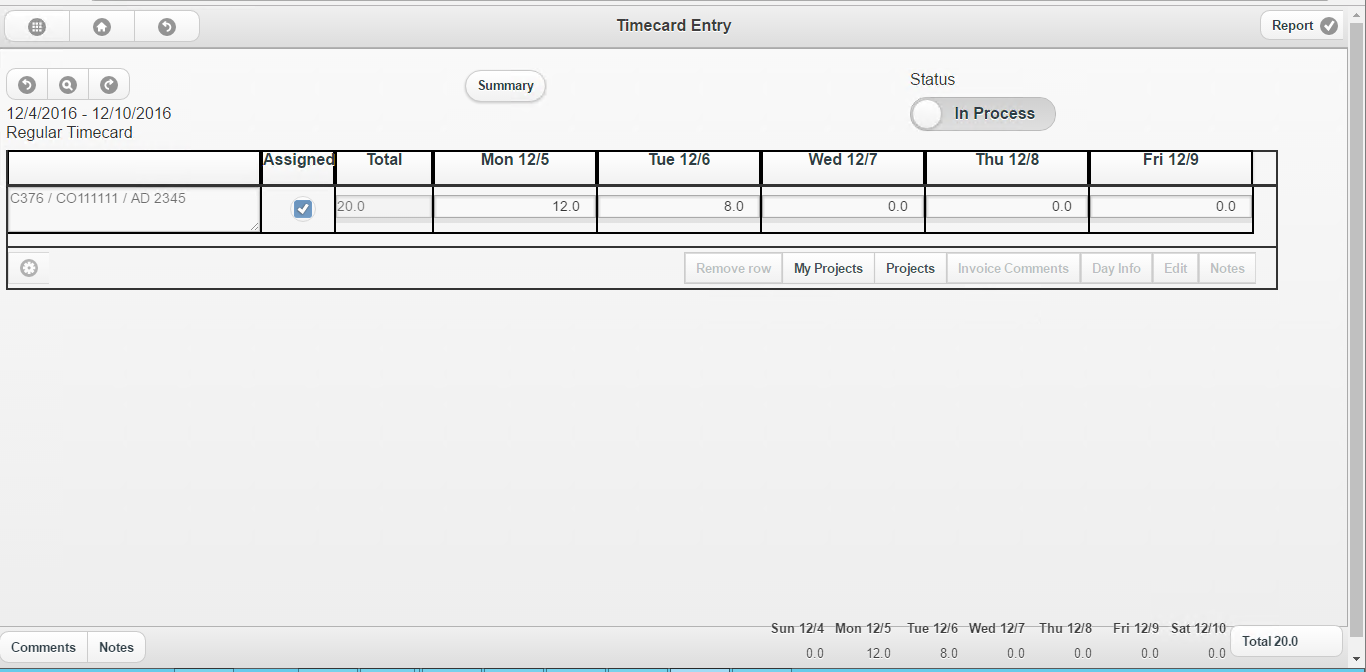 Buttons
My Projects 
Clicking the button opens the list of Projects that have been assigned to a user.
This is the same screen accessed by the previous Assigned button
Projects	
Clicking the button opens the interface to search for a Project and Task.
This is the same screen accessed by the previous Unassigned button.
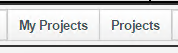 Want to hide the My Projects button?
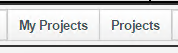 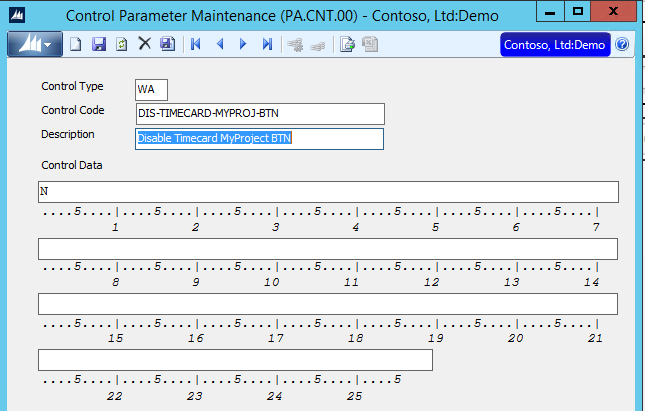 Disable Timecard My Project button
N (default)
No, don’t disable the My Project button on the Timecard Entry screen. Display the My Project button on the Timecard Entry screen.
Y 	
Yes, disable the My Project button the Timecard Entry screen. Do not display the My Project button on the Timecard Entry screen.
Want to hide the Projects button?
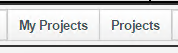 Disable Timecard Project button
N (default)
No, don’t disable the Project button on the Timecard Entry screen. Display the Project button on the Timecard Entry screen.
Y 	
Yes, disable the Project button the Timecard Entry screen. Do not display the Project button on the Timecard Entry screen.
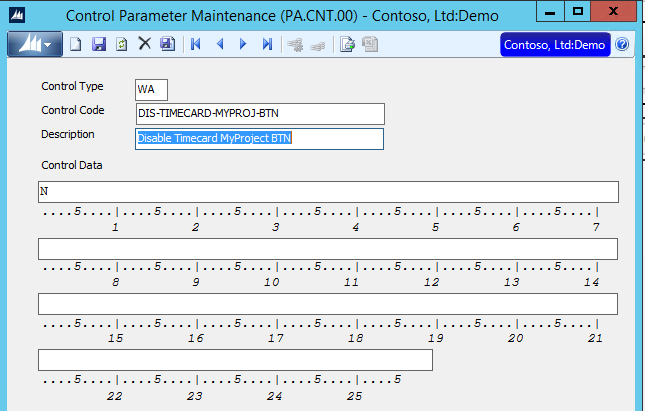 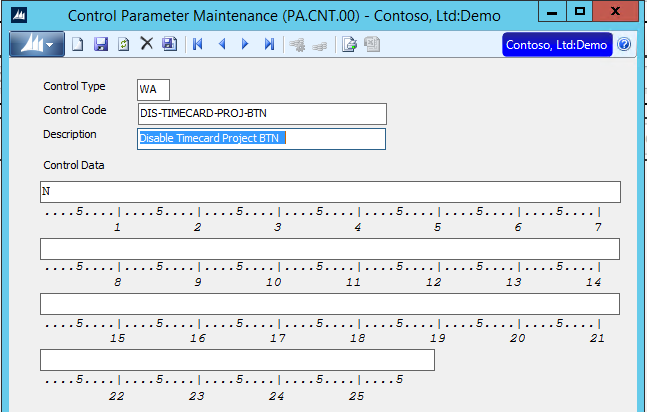 Viewing Customer Information
Display on the Project lookup/edit screen
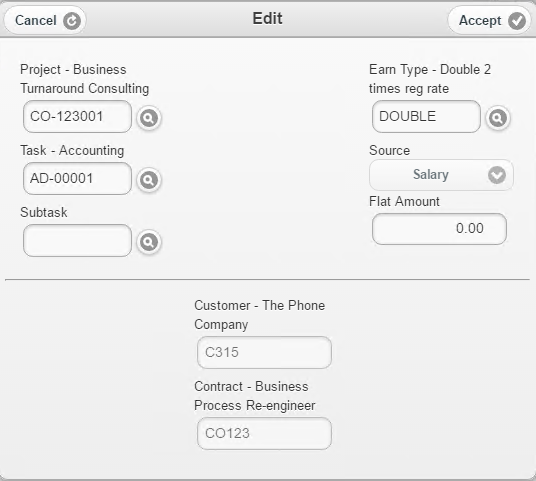 Viewing Customer Information
Show Customer value on Timecard Edit Screen
Default value is N – Do not display
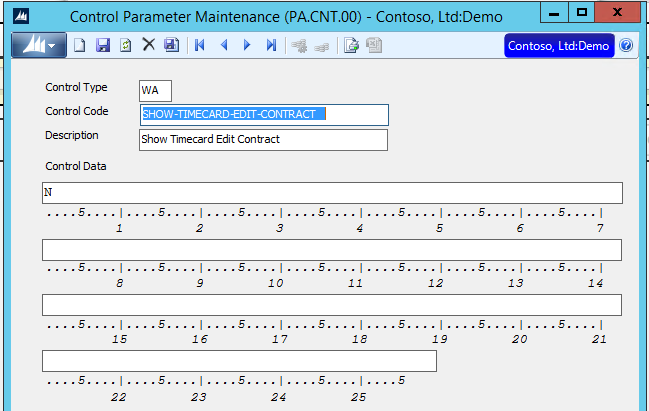 Viewing Contact Information
Display on the Project lookup/edit screen
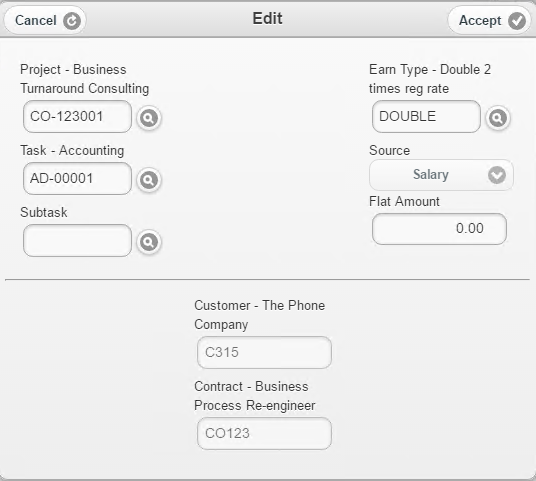 Viewing Contract Information
Show Contract value on timecard edit screen
Default value is N – Do not display
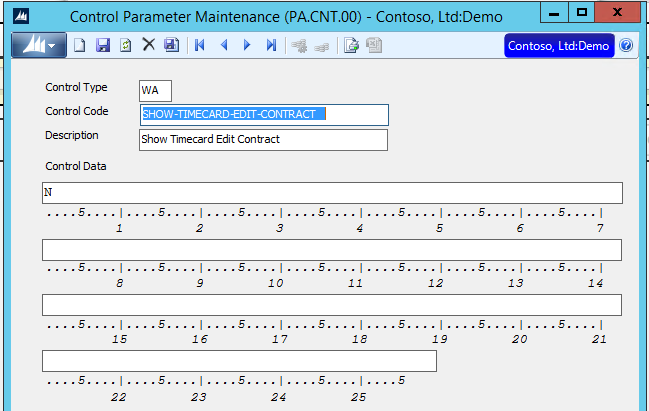 Supports viewing only Project and Task
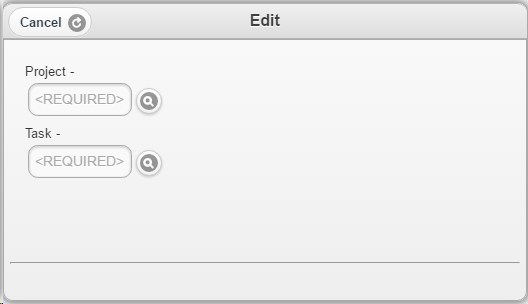 Supports viewing only Project/Task
Where to turn on/off fields
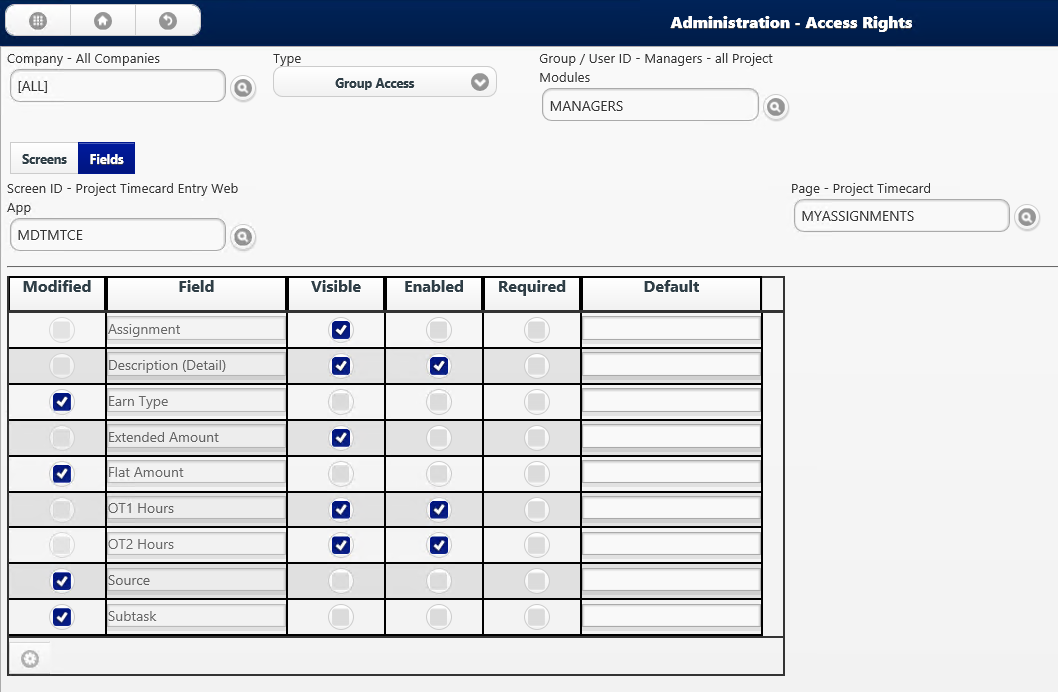 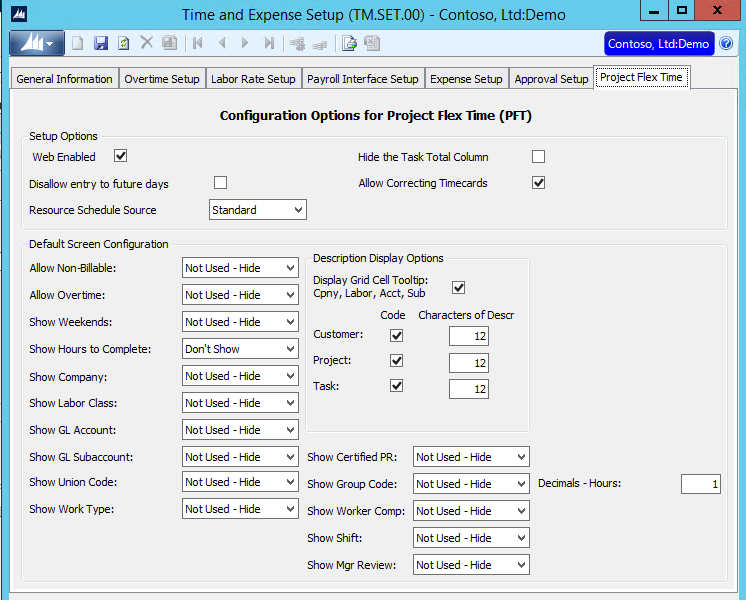 Number of lines to display per page
Supports from 1 – 35 lines per page
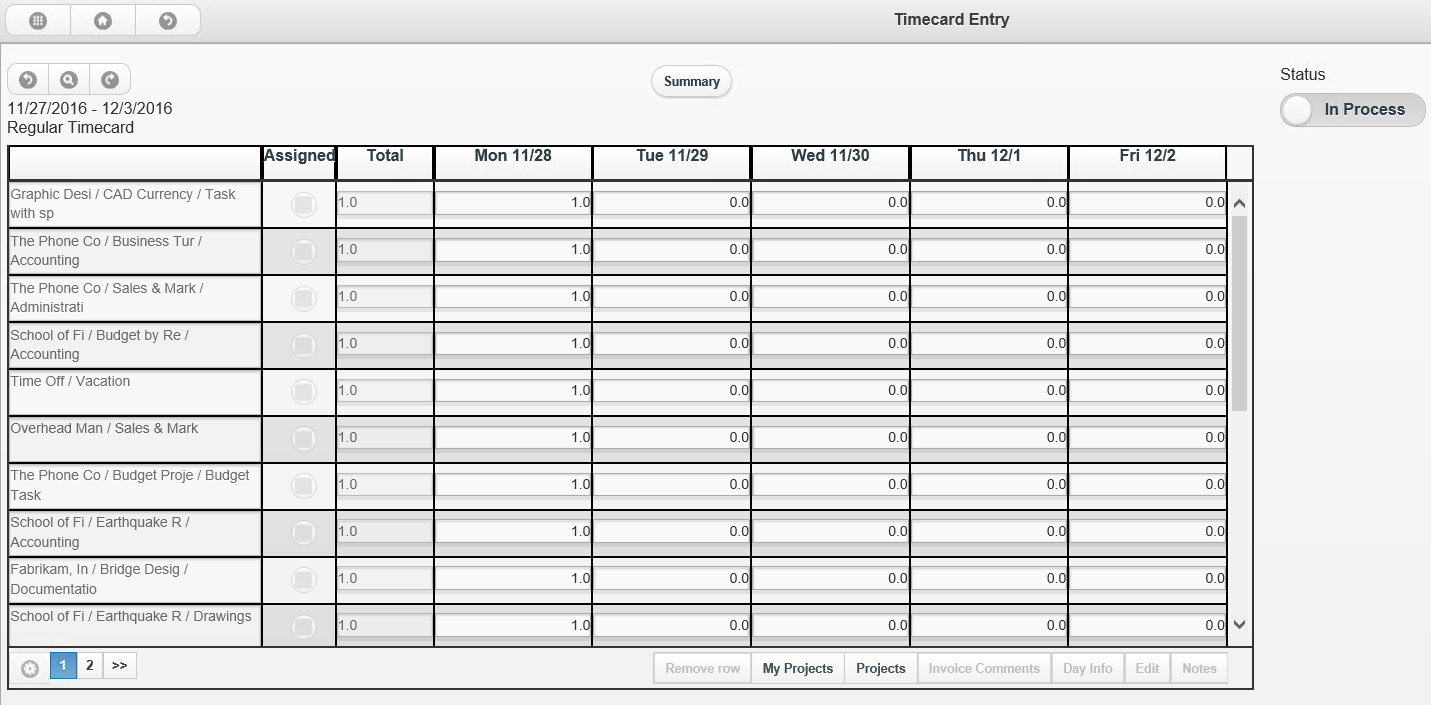 Number of lines to display per page
Supports from 1 – 35 lines per page
Enter Control Data between 1 and 35
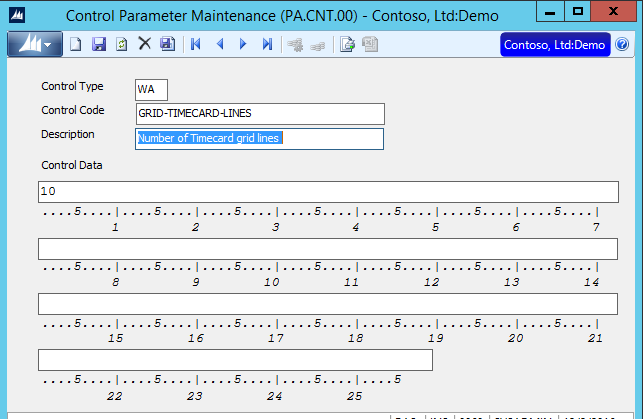 Reopening Completed Timecards
Only available before it is reviewed
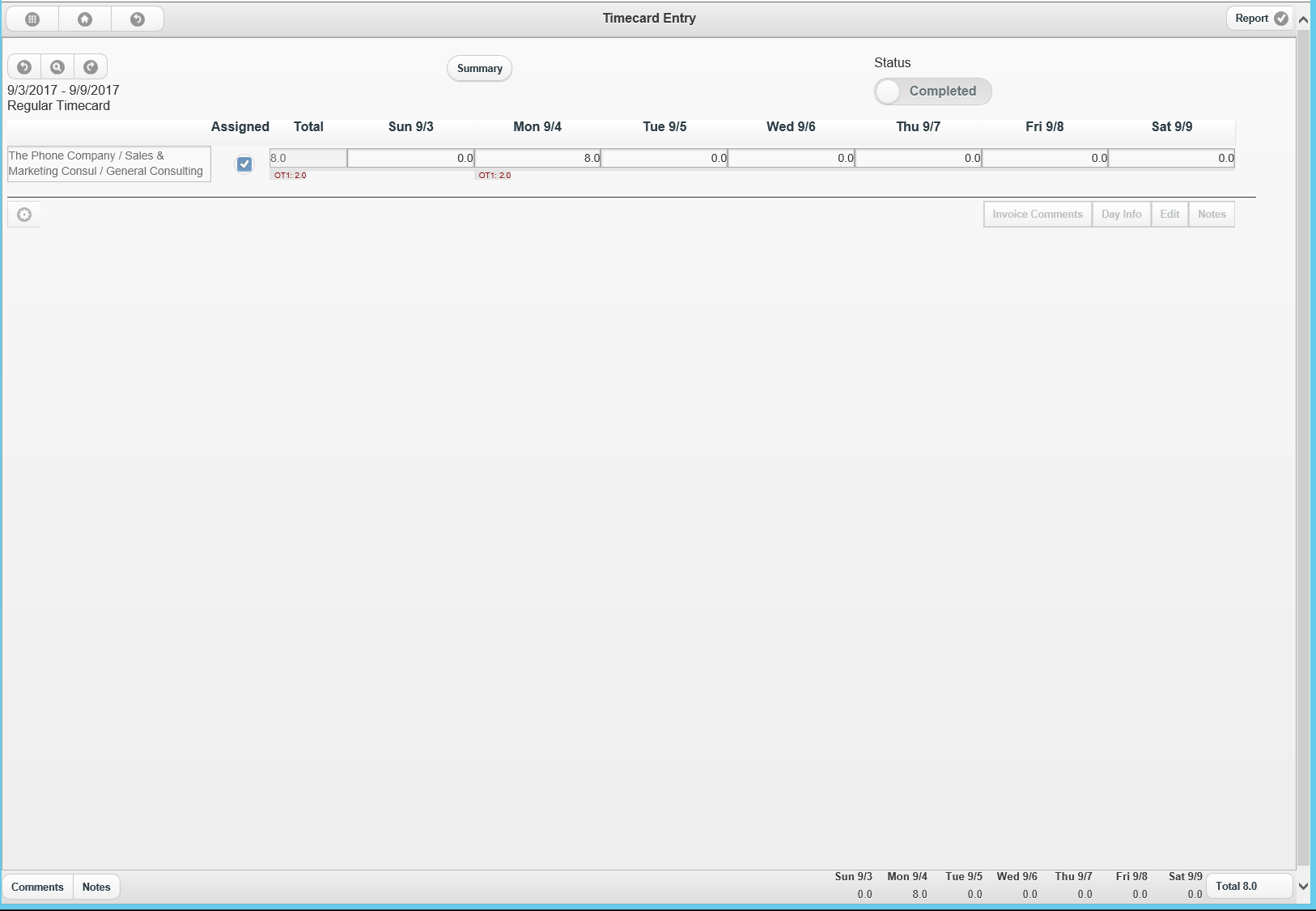 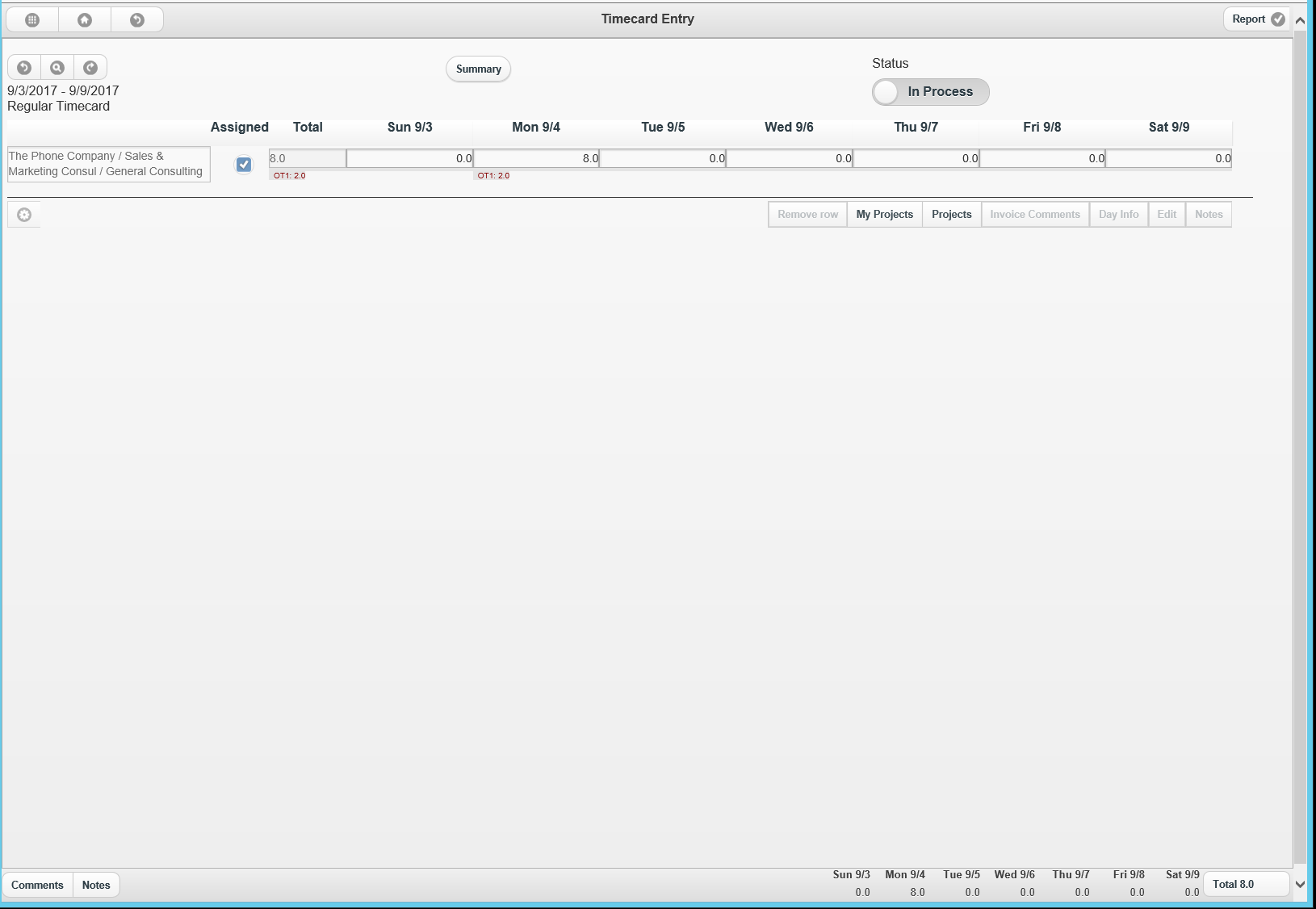 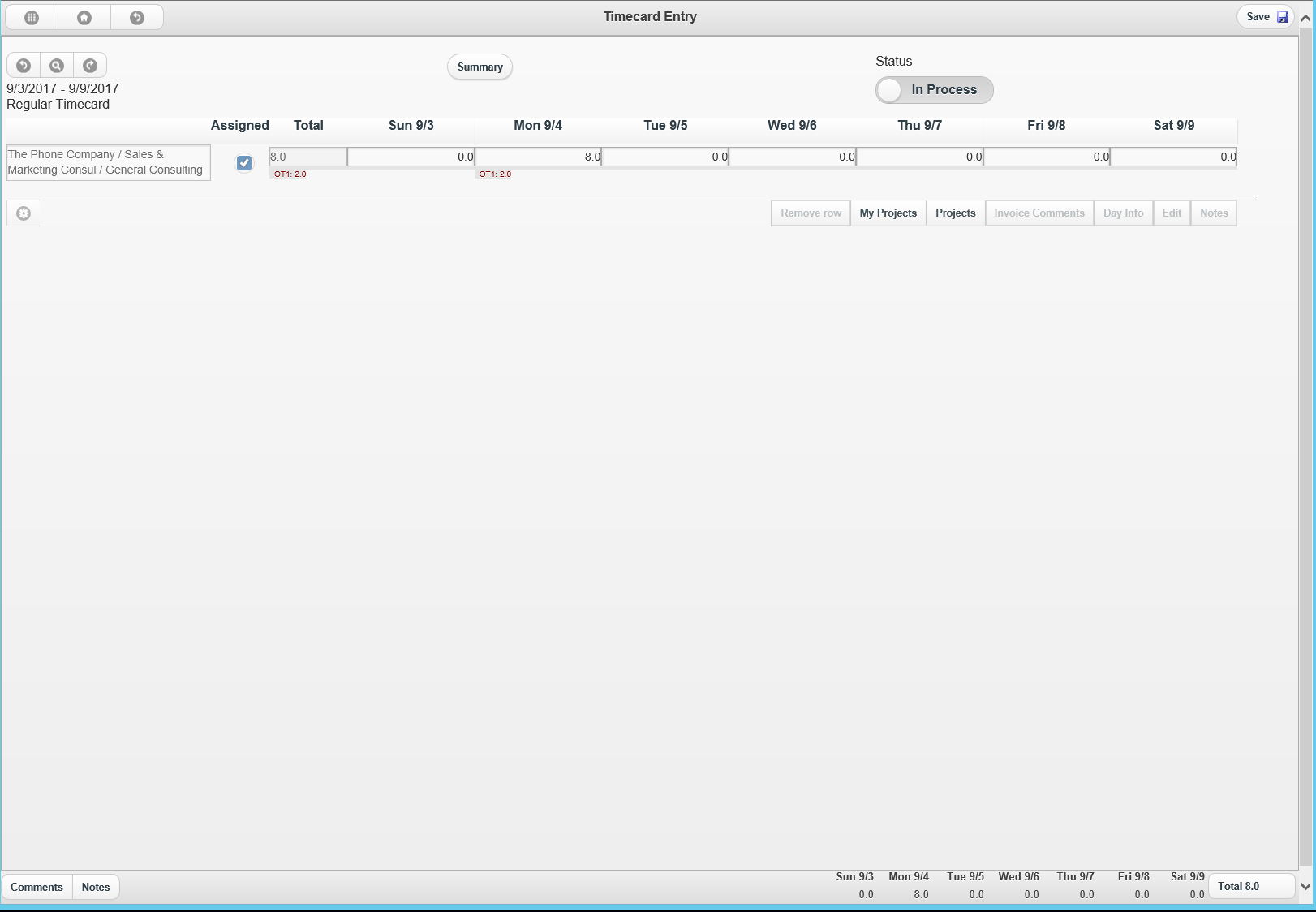 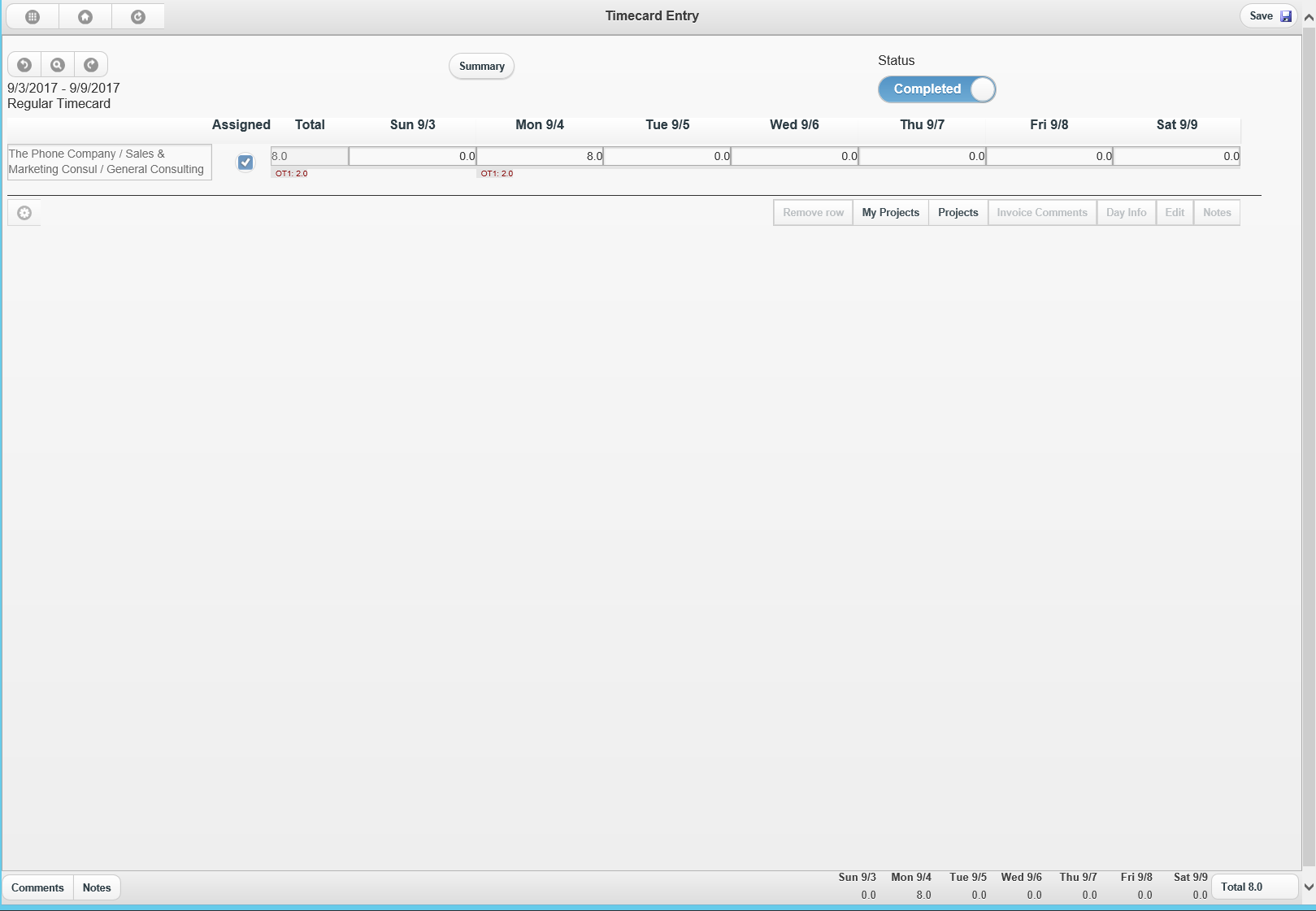 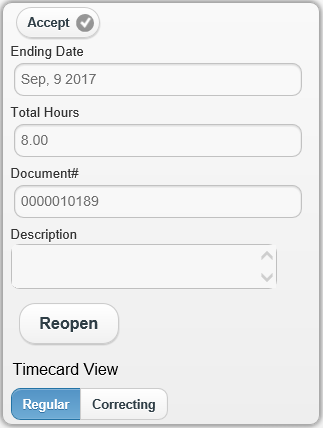 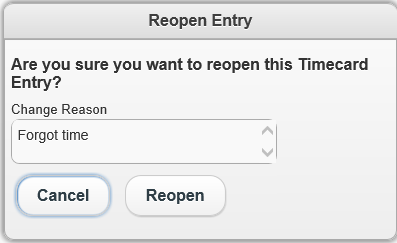 Communicator message sent to approver 
listing reason for reopening Timecard
Recalling Timecards before approval
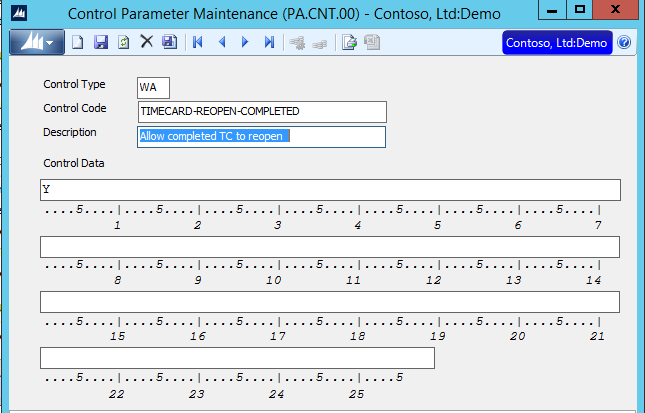 Timecard Entry Login Warning
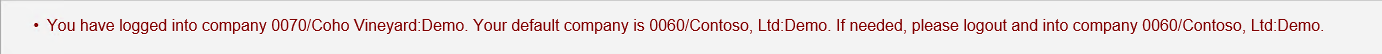 Timecard Entry Login Warning
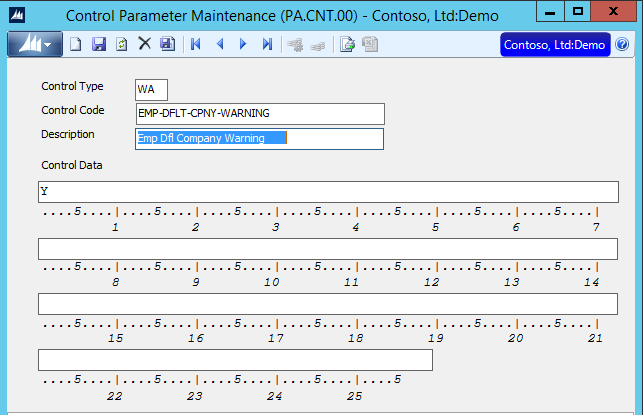 Timecard Deleting Lines
Timecard Zero Hour Deletion
Default code will be to NEVER delete the lines
Note: Used to default to ALWAYS delete
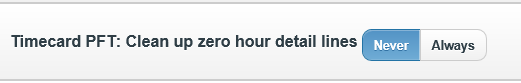 Timecard Invoice Comments & Notes
New Interface to view and enter Invoice Comments & Notes
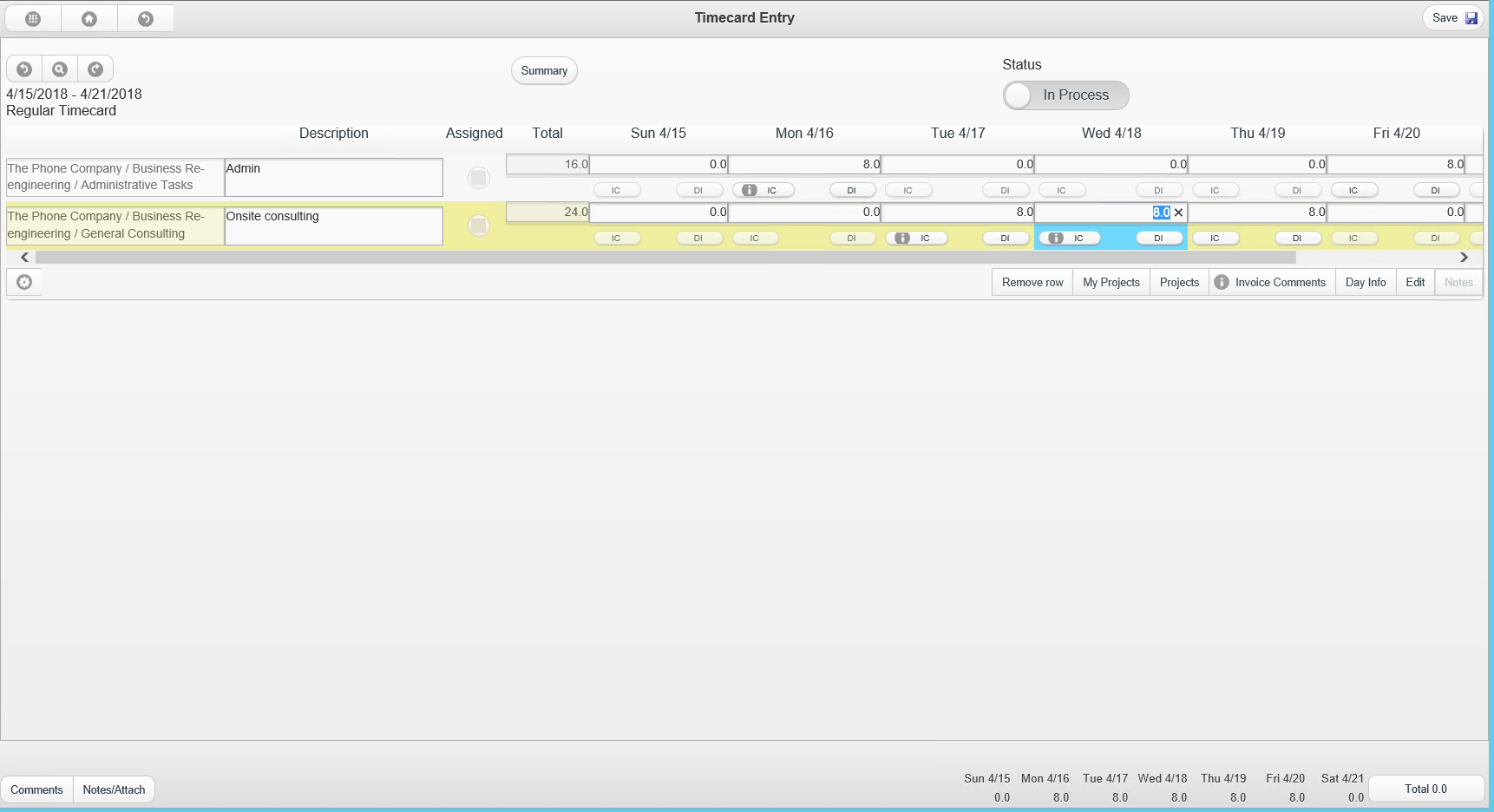 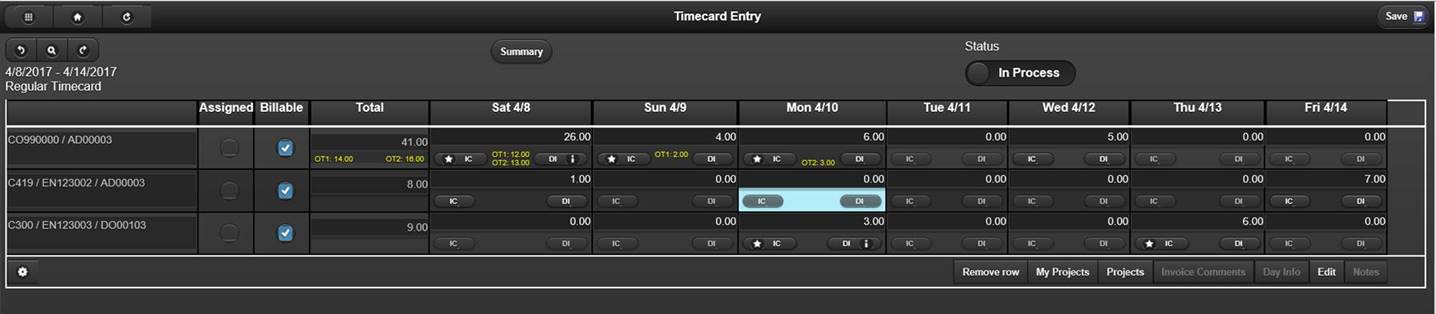 Timecard Entry – Duplicating Timecards
When Open or History screens are open
The duplicate icon will automatically display where possible
Removing the extra step of clicking the Action icon
Document & Line Item Approval
When no items need approval the following message displays
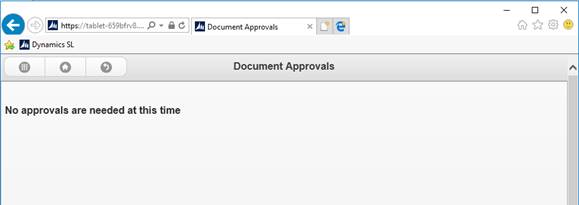 Add Change Reason to Approval Screens
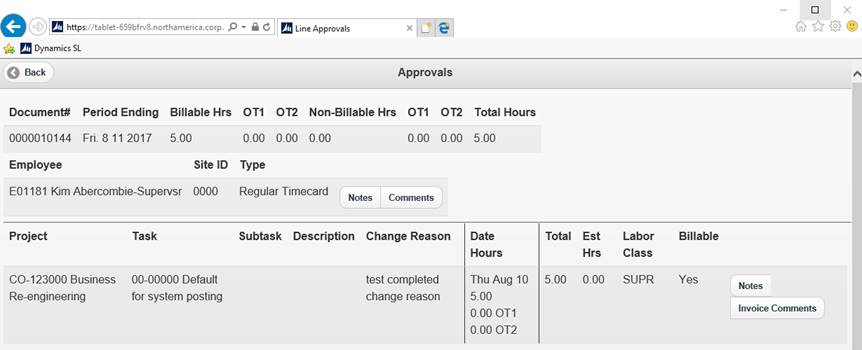 Expense Entry:  Number of lines to display per page
Supports from 1 – 35 lines per page
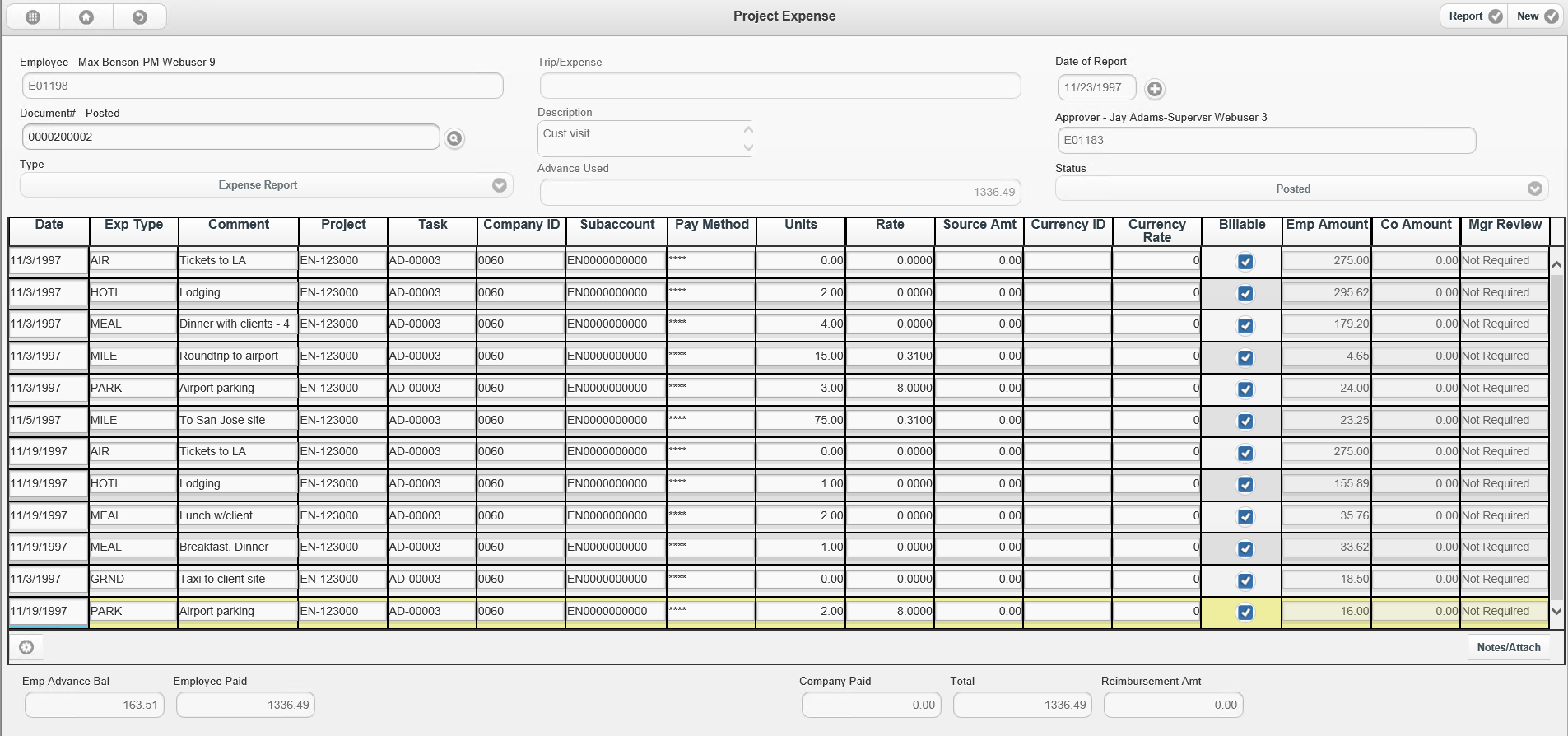 Number of lines to display per page
Supports from 1 – 35 lines per page
Enter Control Data between 1 and 35
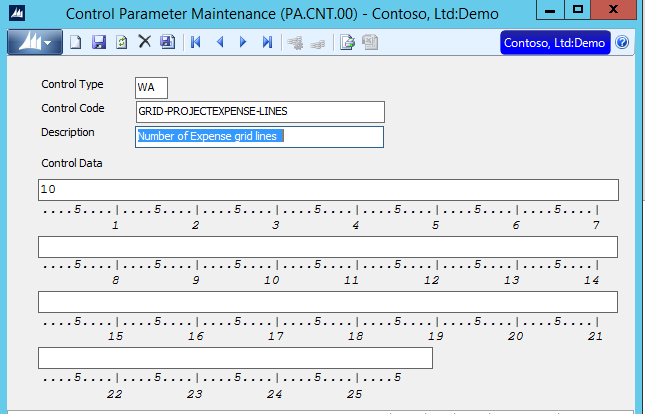 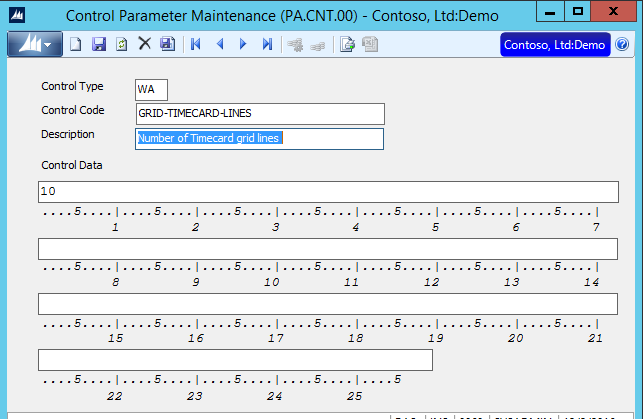 Lookup field includes Expense Report Date
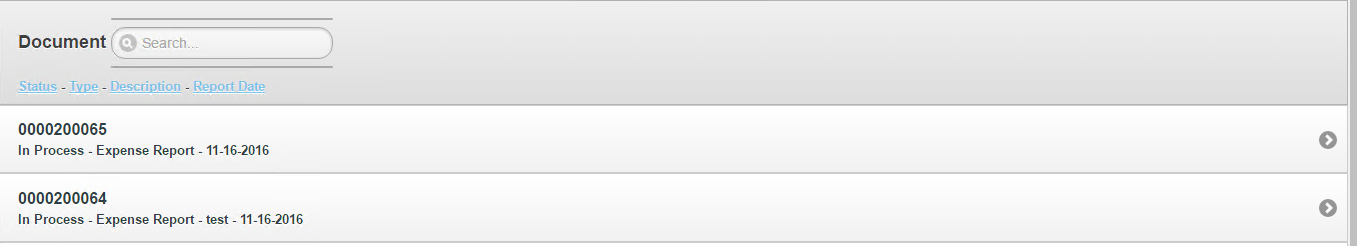 The lookup list for the Expense reports entered into the system now includes the Expense Report Date. 
The date can be selected to allow searching for an expense document entered on a specific date.
Impersonate Users
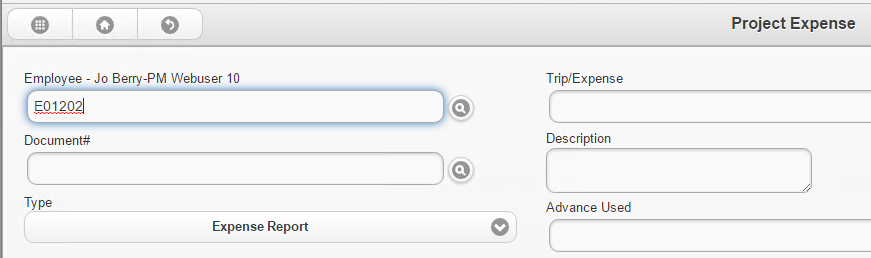 Enter time for others
It is now possible for a user, such as an administrative assistant or department head, to enter expenses for other users.
Impersonate Users
How to turn on?
Add user to new group: EXPENTRYADMIN
Give user access to Web Apps Expense entry
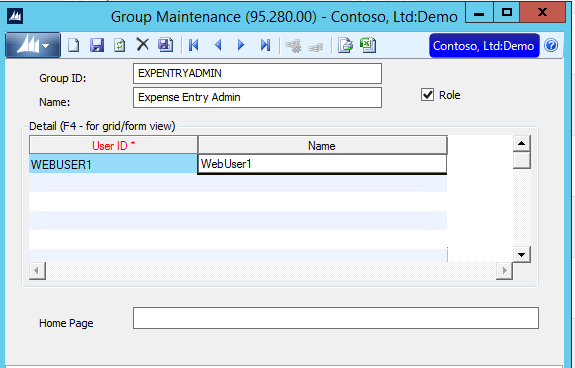 Expense Entry Lookup on Amount
View Total Expense Report amount
Search by Expense Report amount
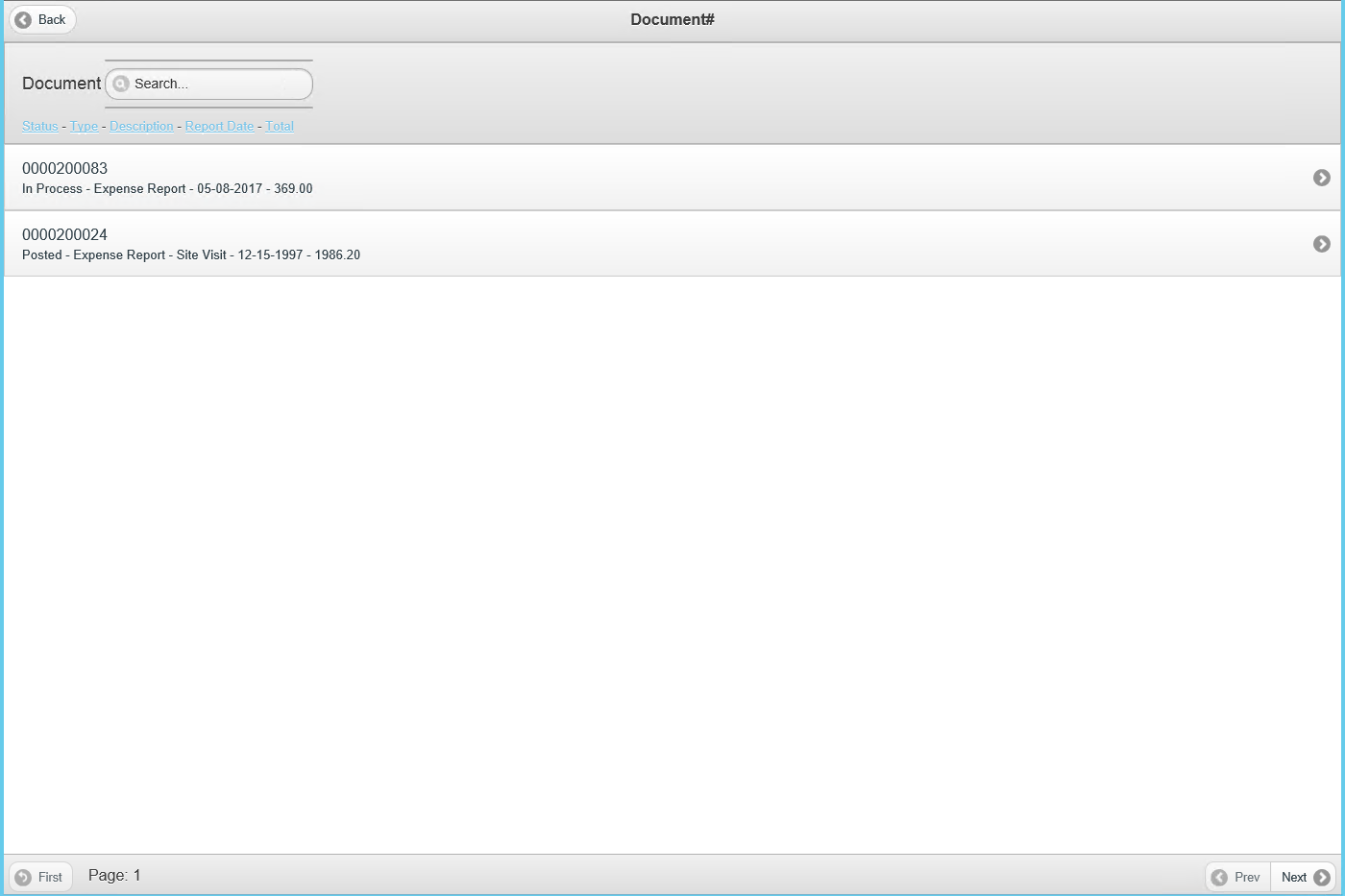 Auto populate Project & Task
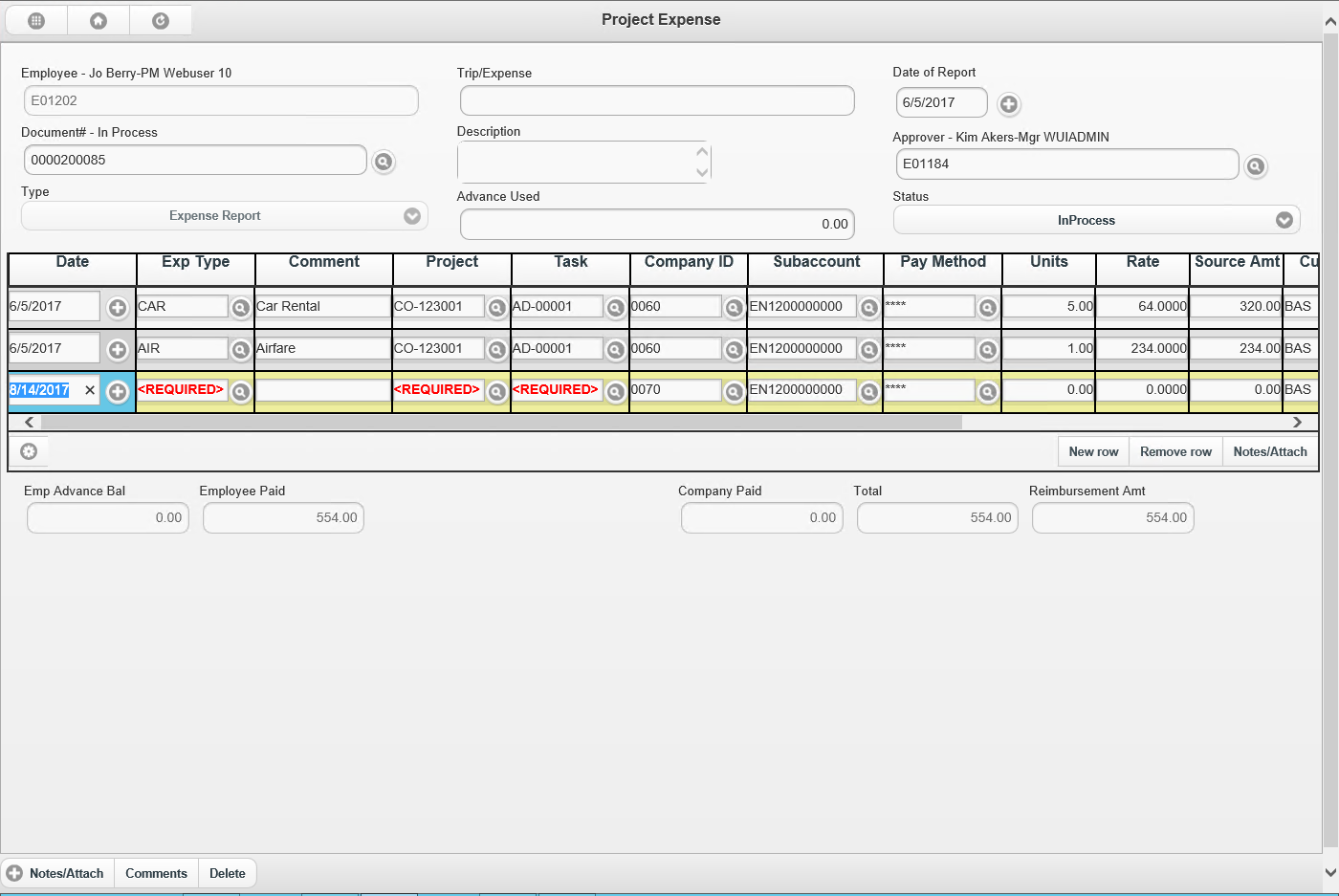 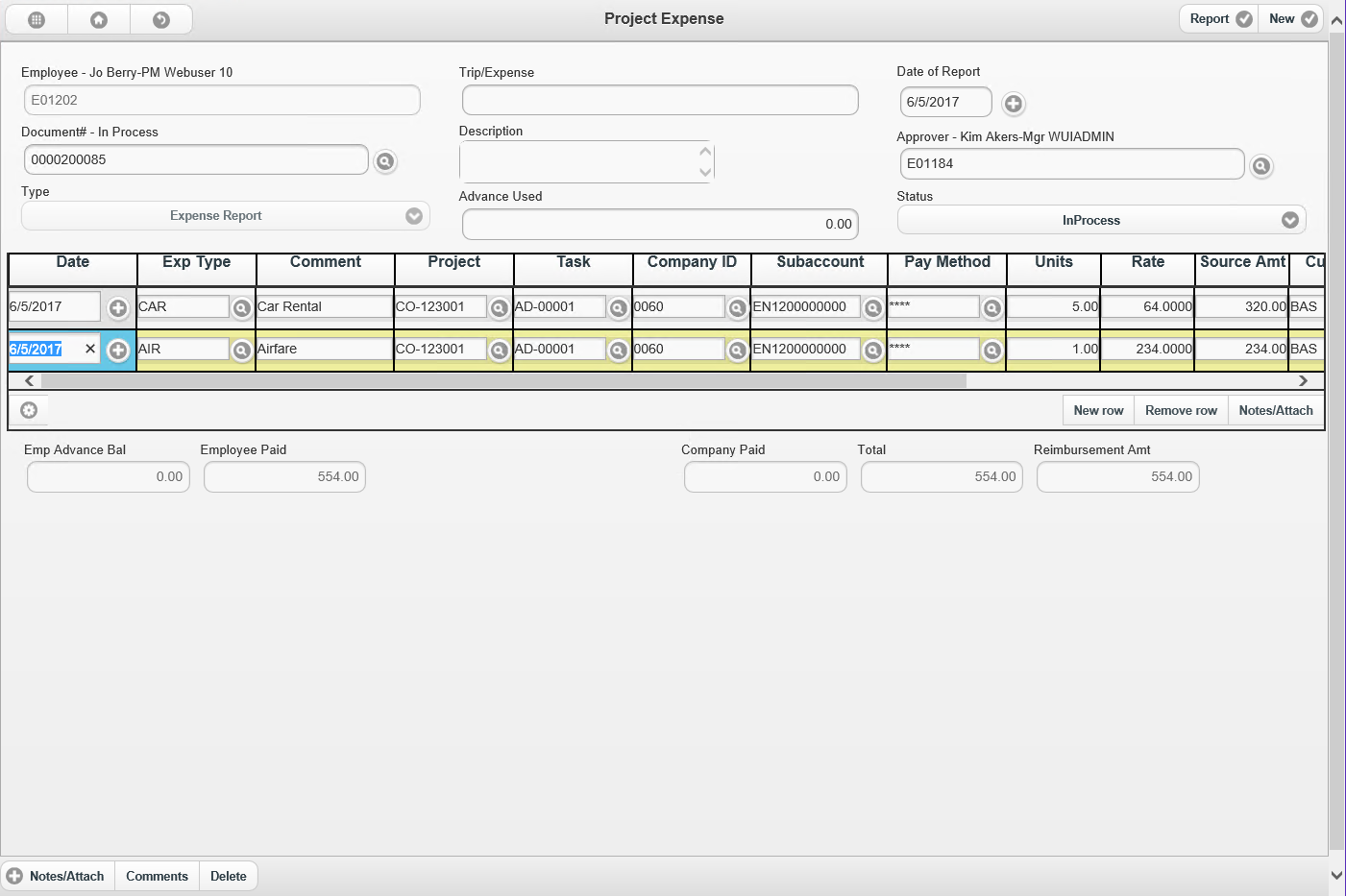 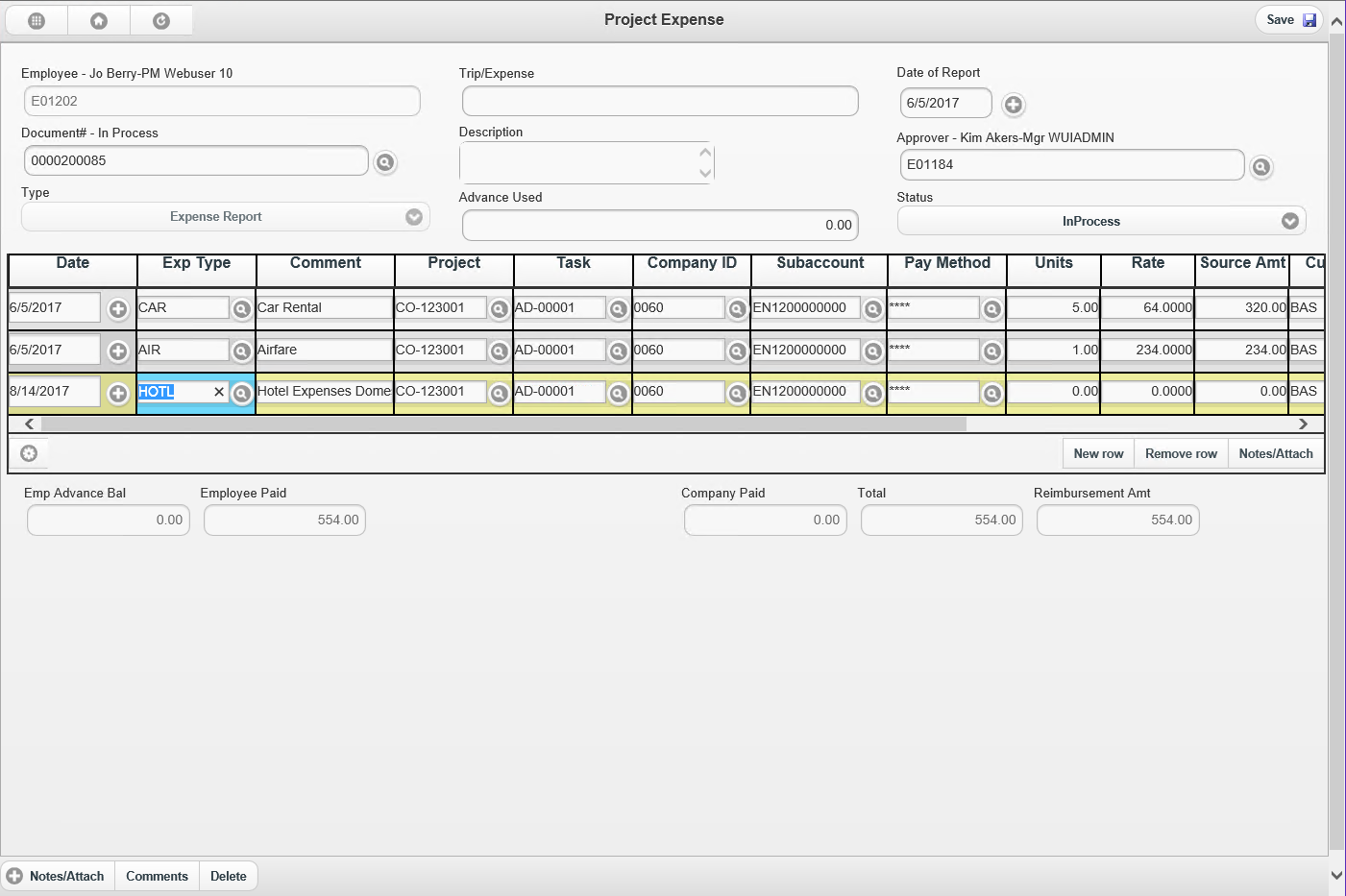 Auto populate Project & Task
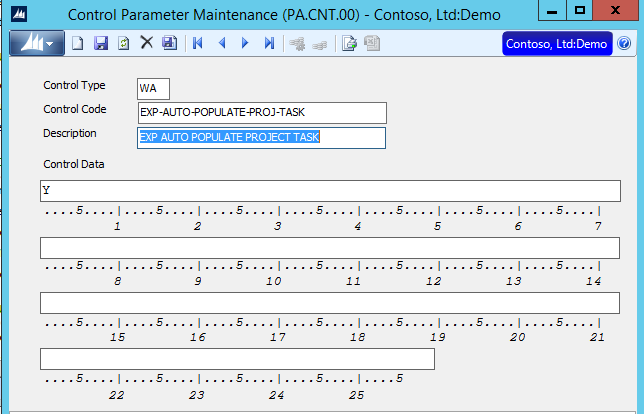 Add Change Reason to Expense
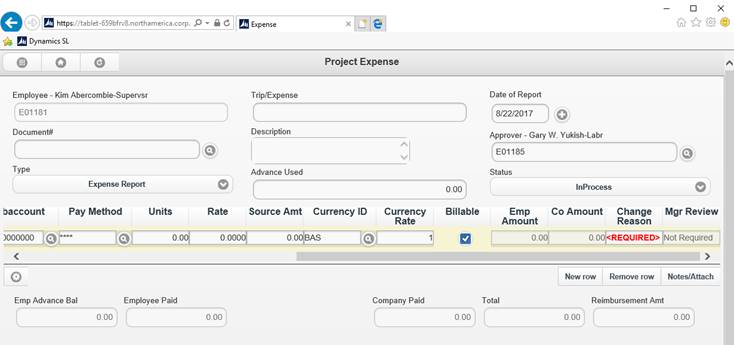 Rejected Timecards
Rejected Timecards are now highlighted in Red
Hide Expense Fields
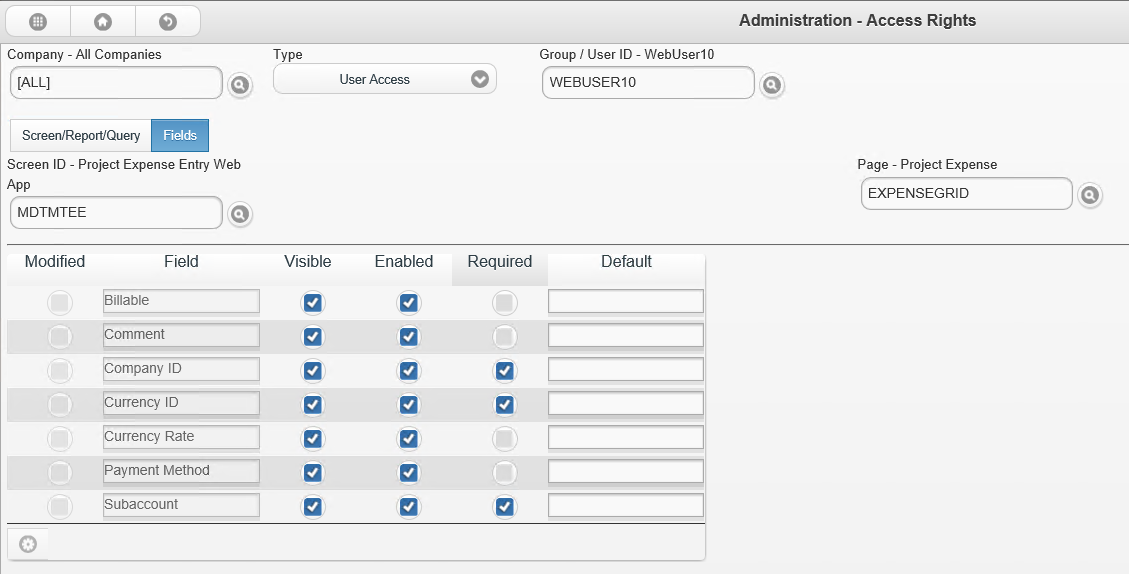 Hide Expense Fields
t
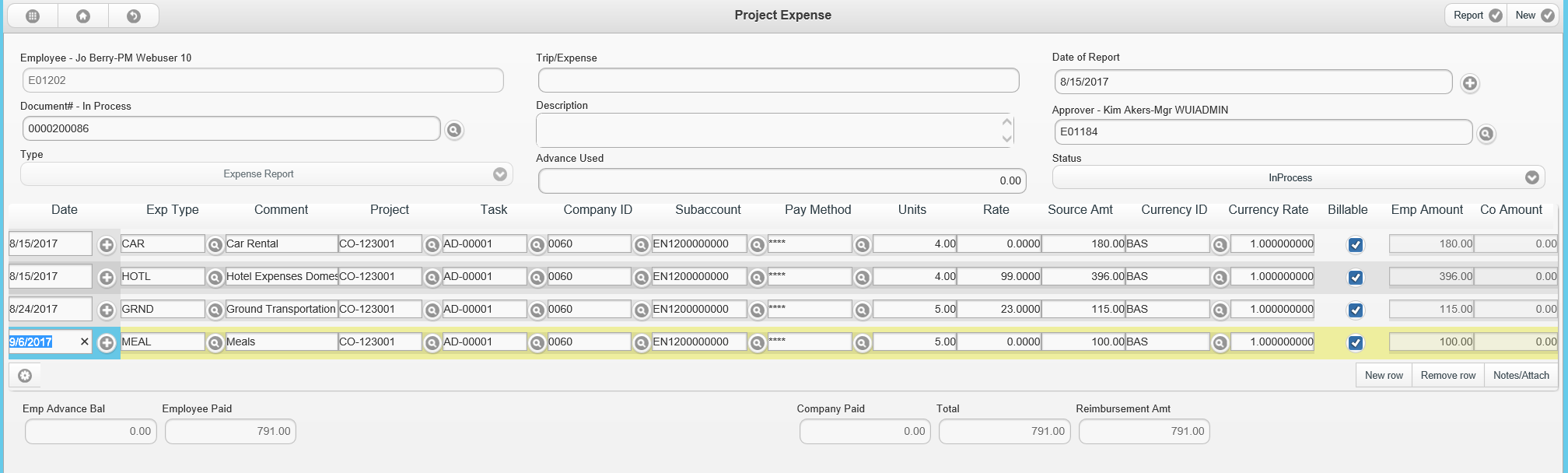 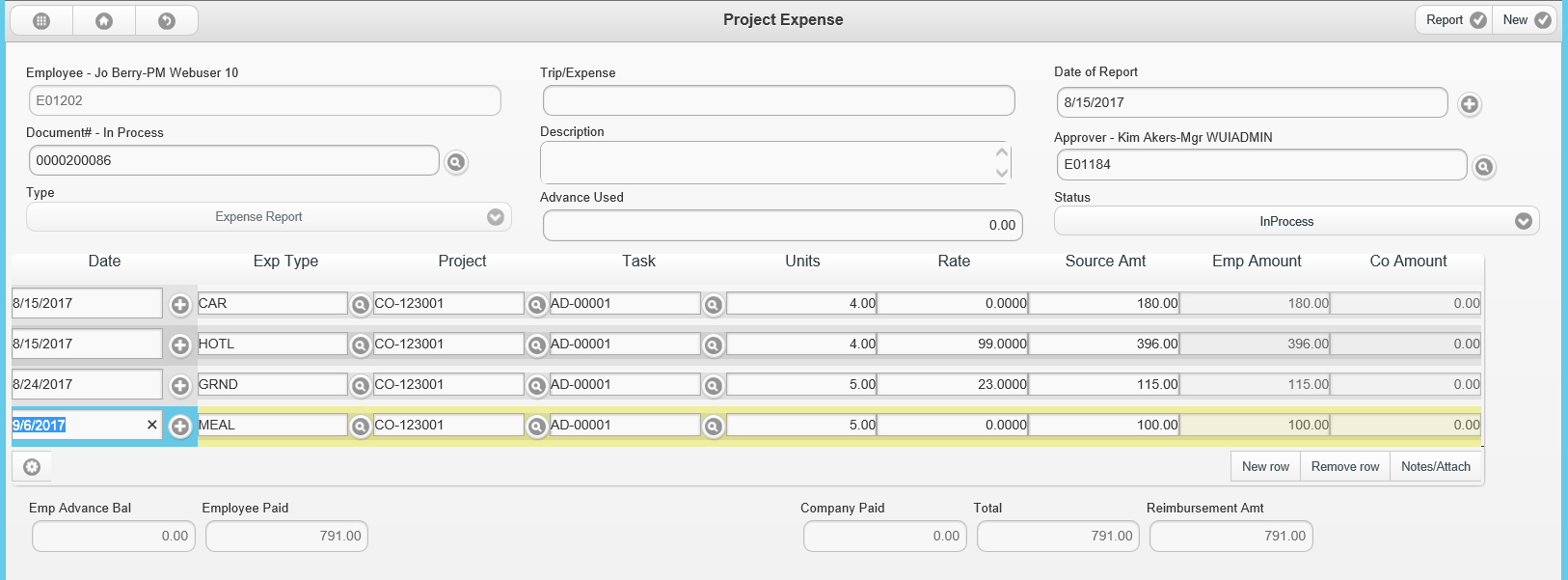 Expense Report prints notes
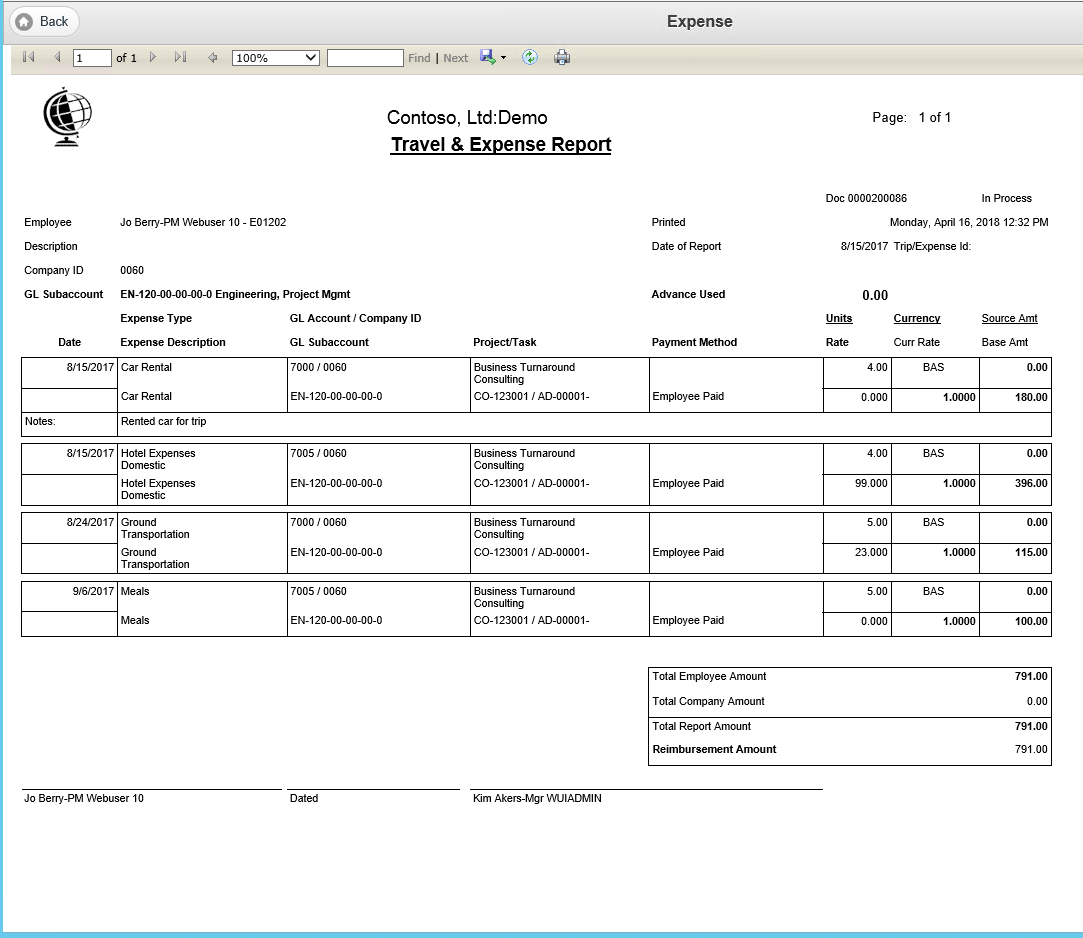 Document Approval and Line Item Approval
Consistent interface
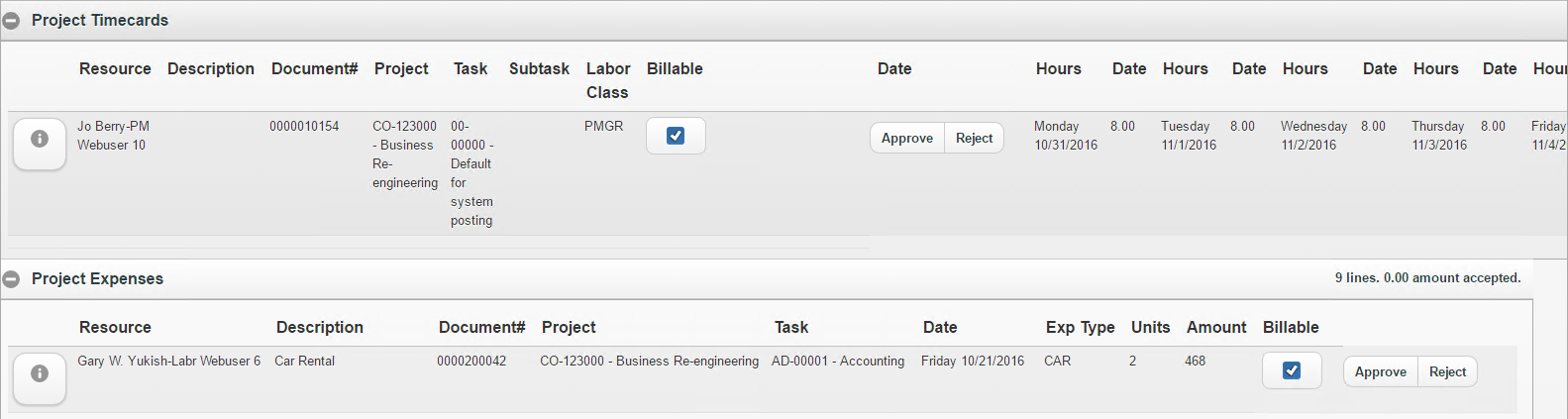 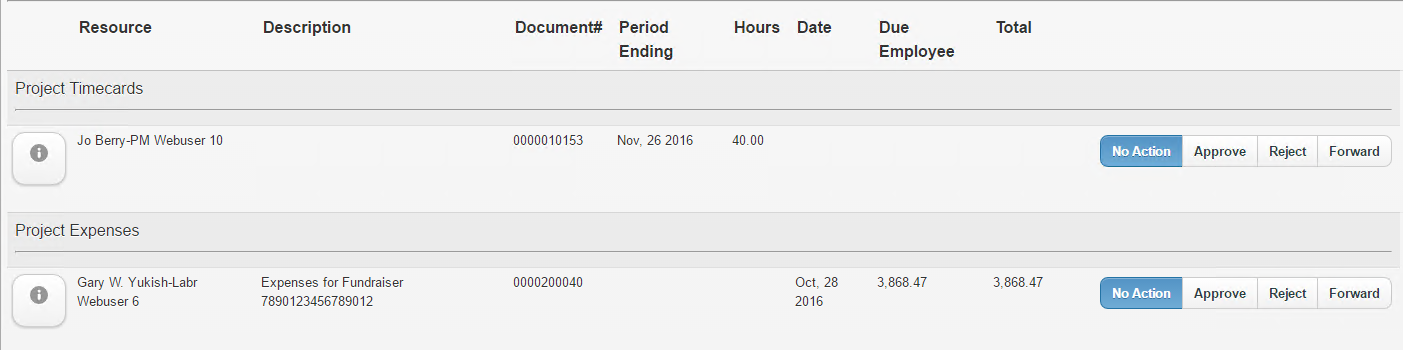 Approval Added Fields
Due Employee
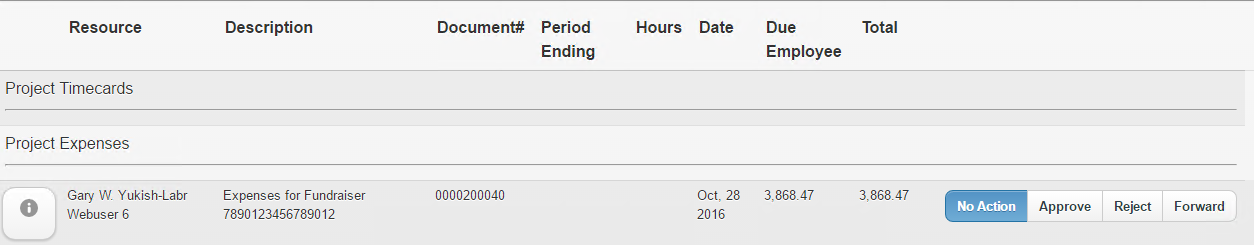 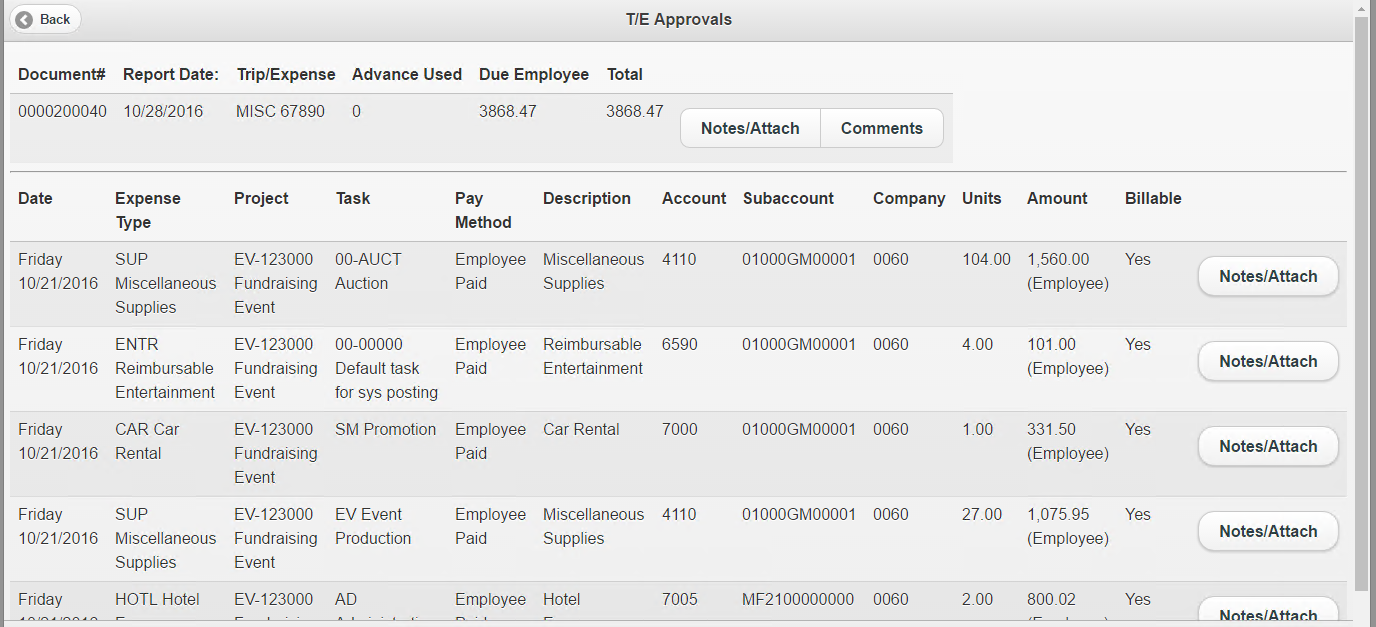 Document Approval Layout
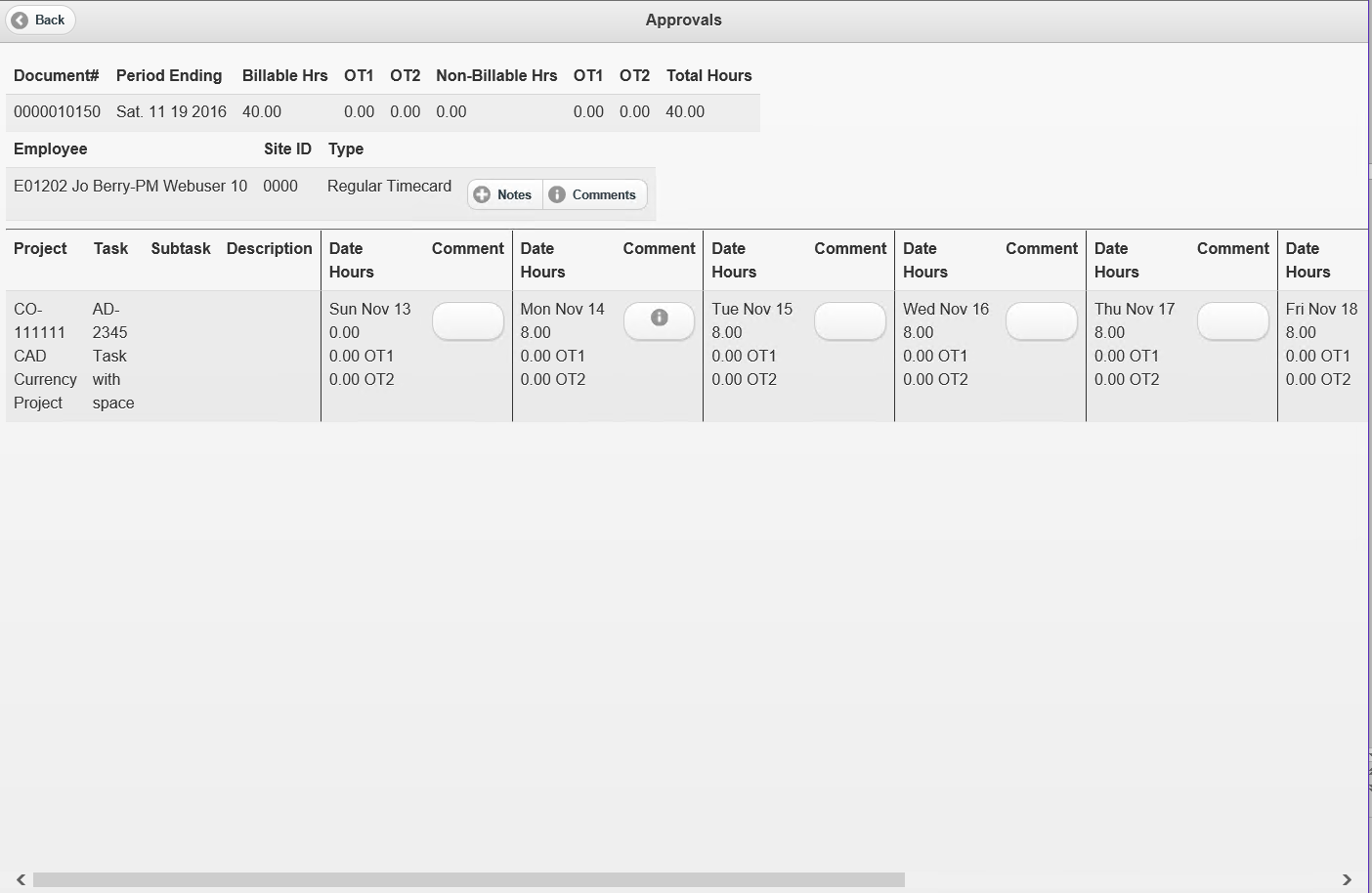 Line Approvals – Total Hours
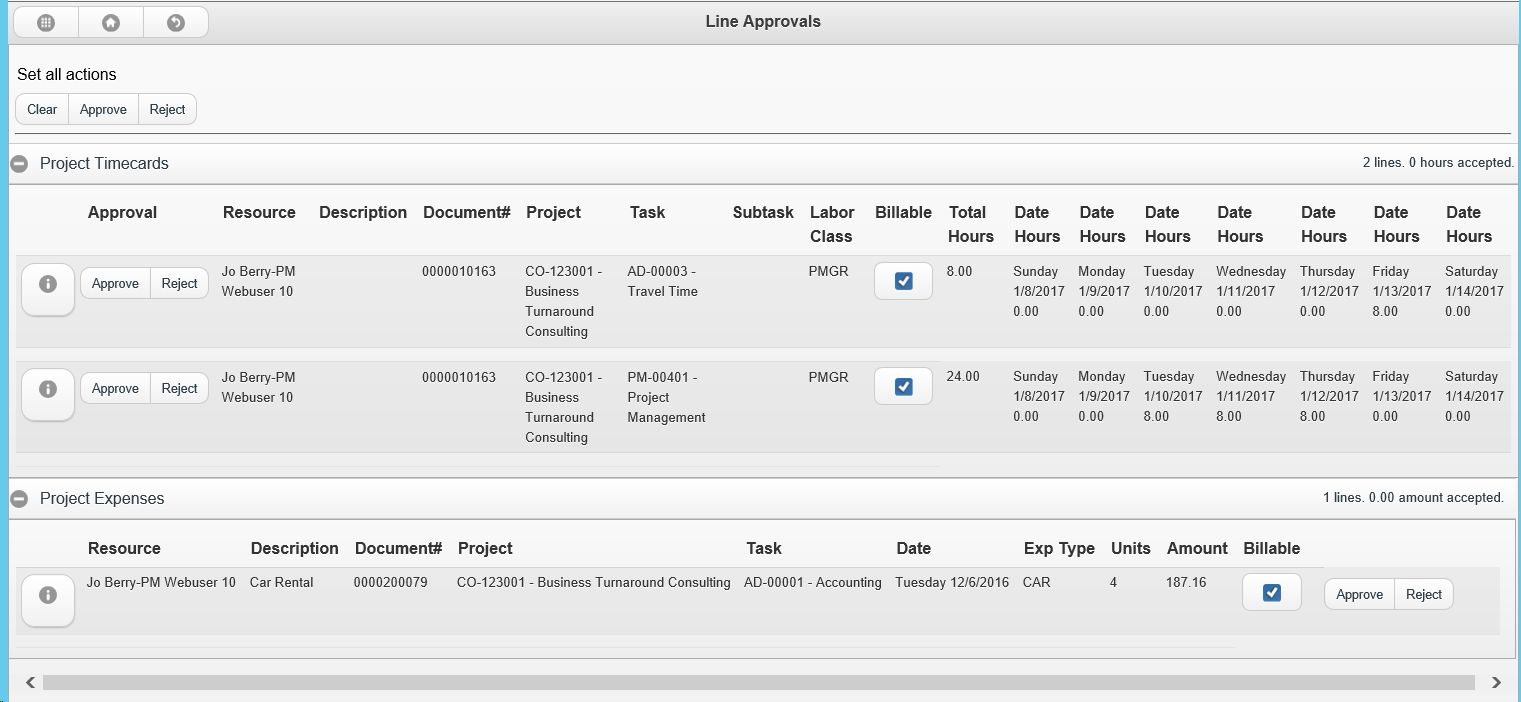 Line Approvals - Details
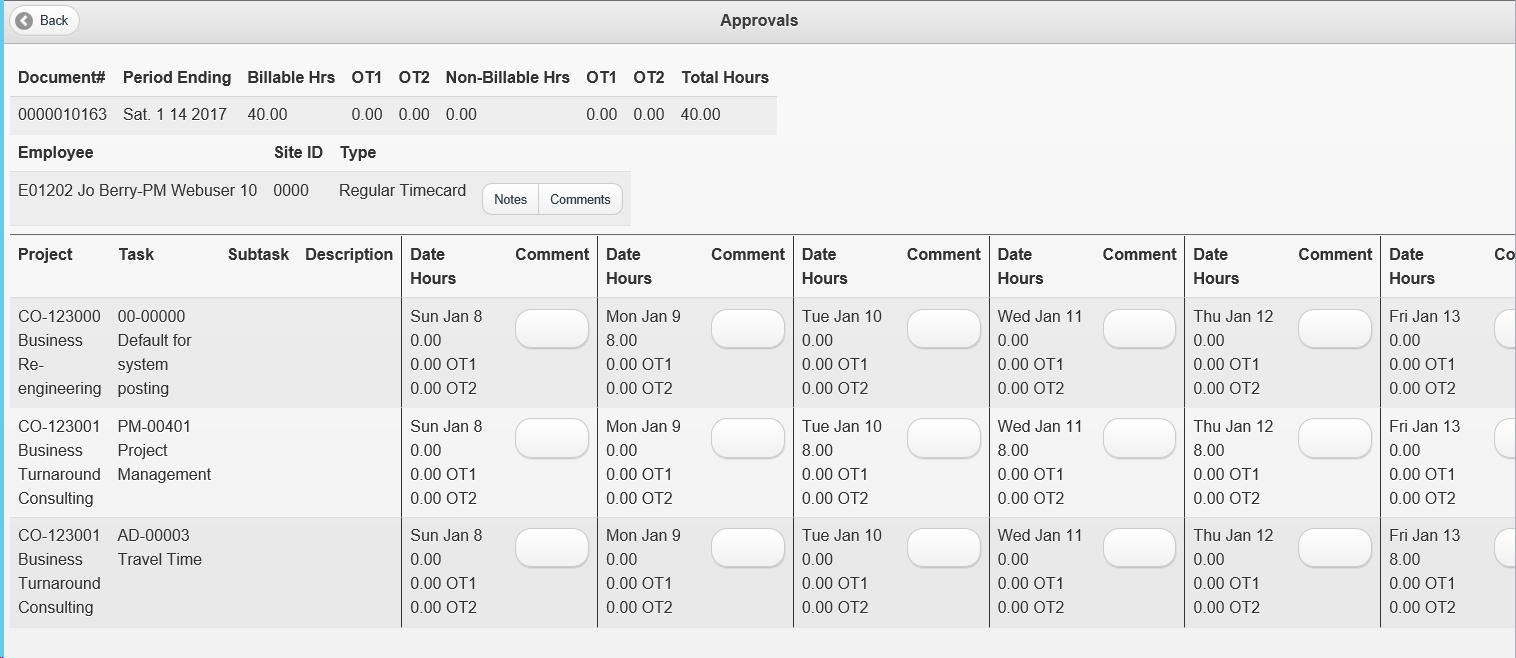 Budget Edit displays all Budget Types at one time
The Original + CO (change order), 
EAC (estimate at complete)
Original budgets
Now displayed at one time in the grid and are editable
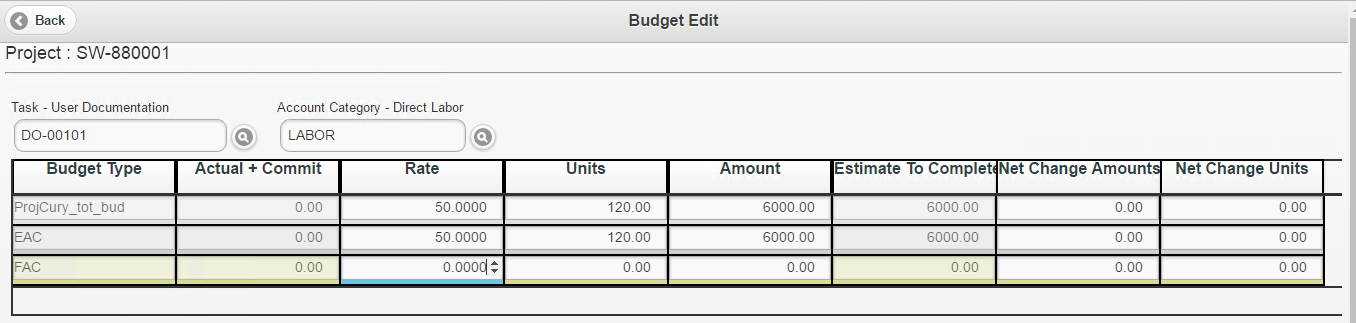 Resource Planning by Project
Added Project Total Actual Hours
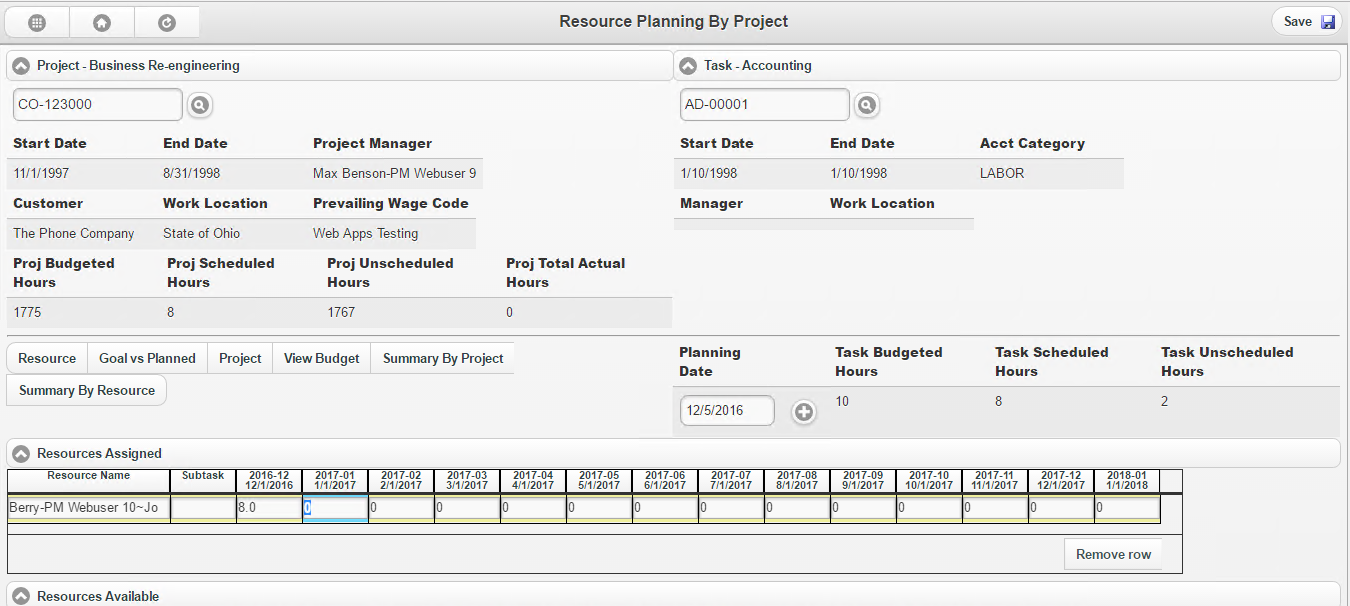 Employee Revenue and Expense Inquiry
Added Goal values
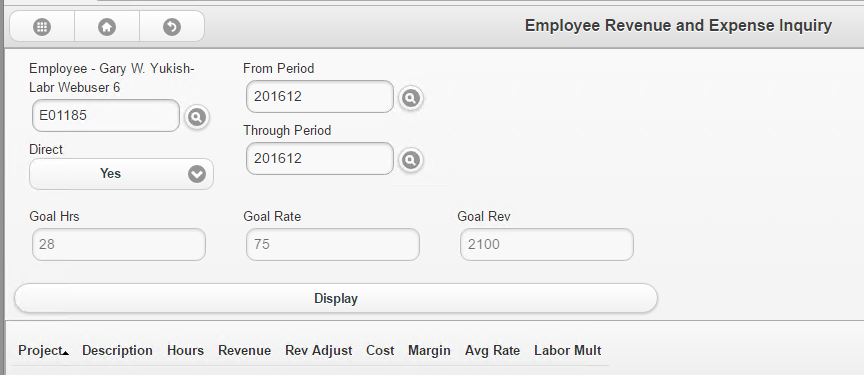 Employee Project Revenue and Expense Detail Inquiry
Added Goal fields
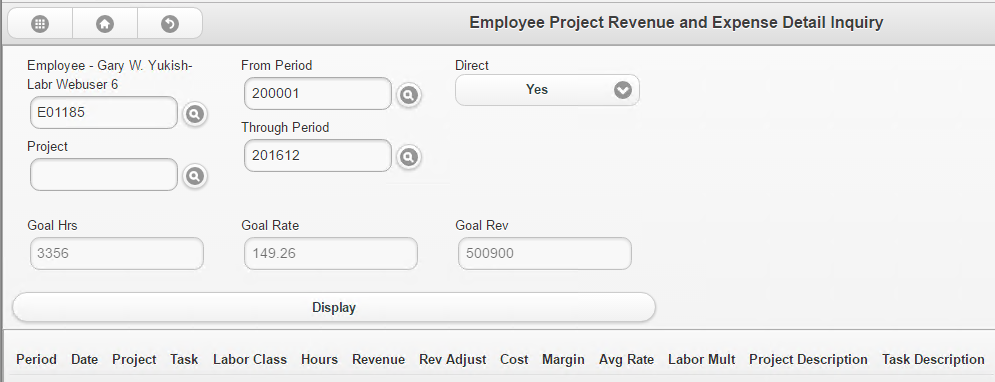 Assignment Summary by Resource
Added Planned hours
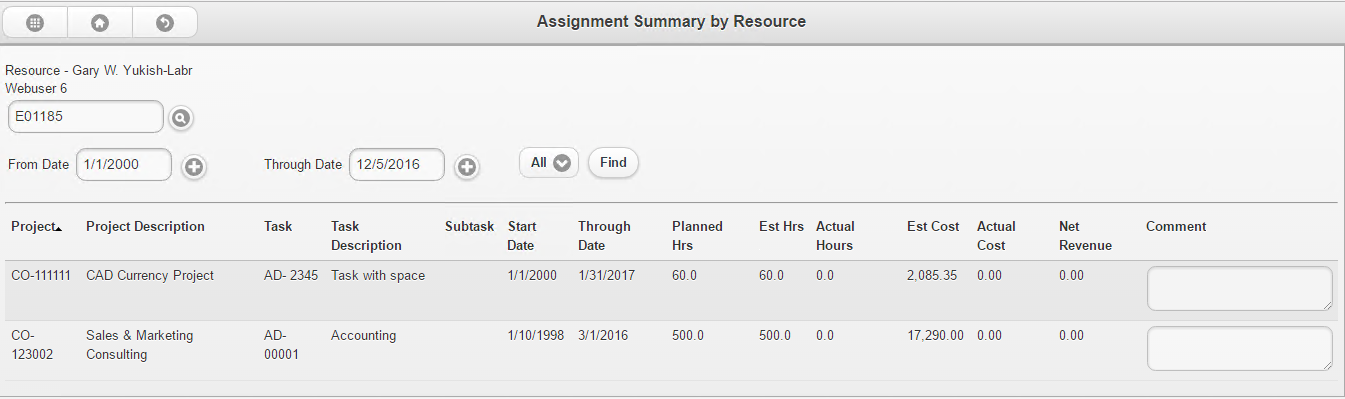 Assignment Summary by Project-Task
Added Planned hours
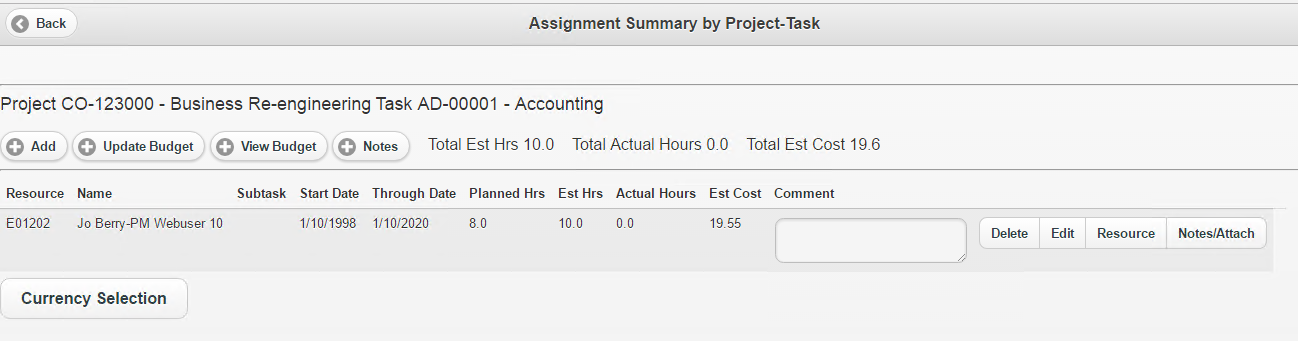 Resource Planning Line Items
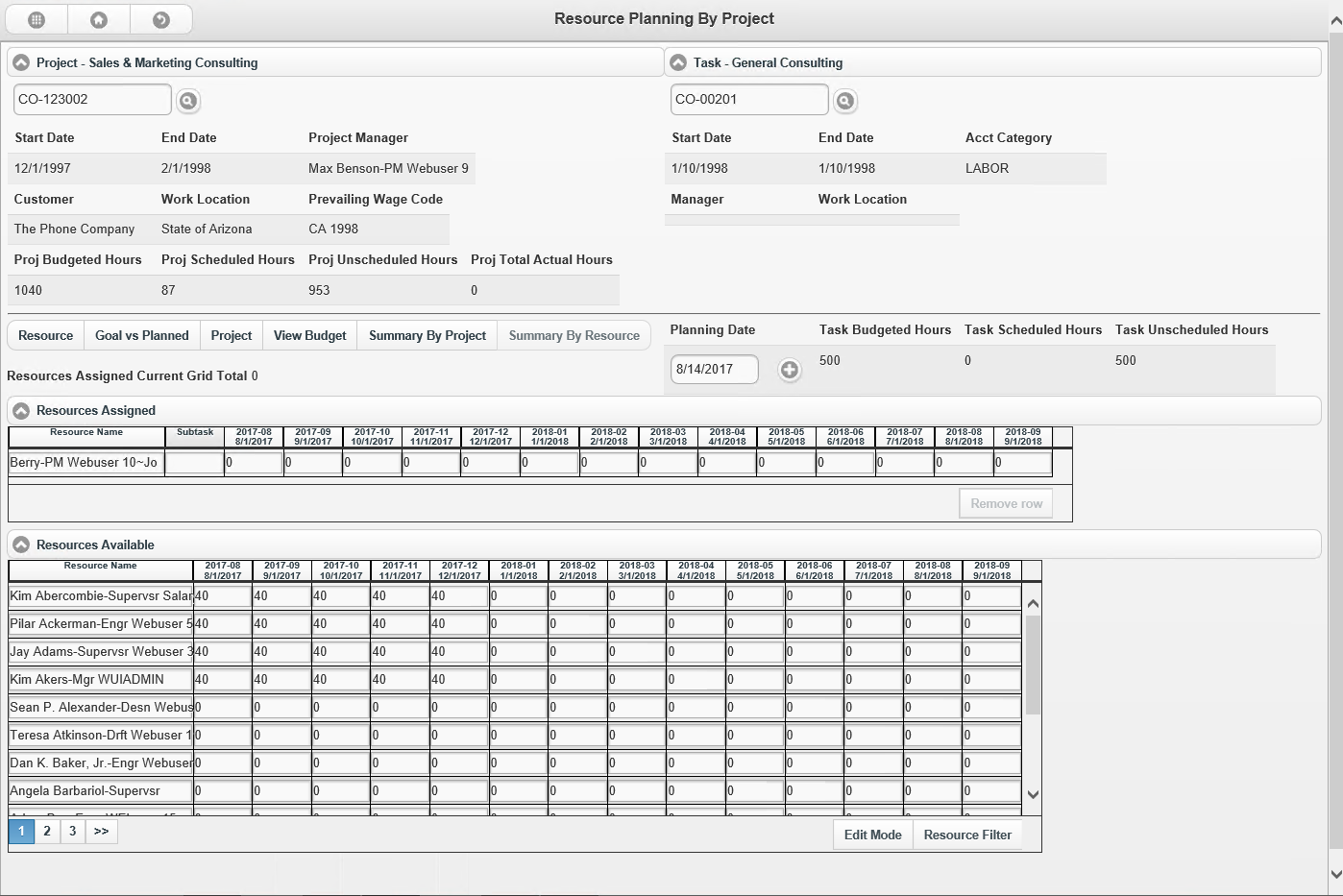 Resource Planning Line Items
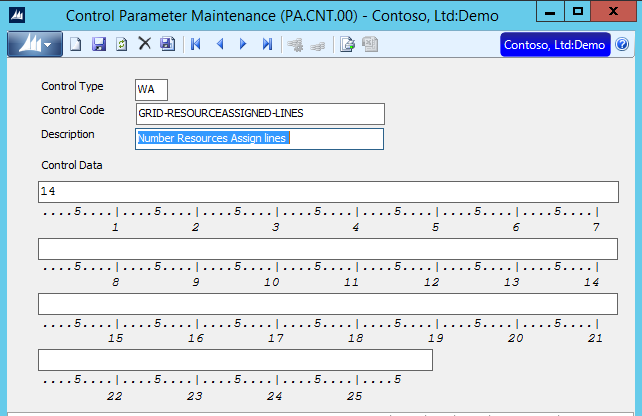 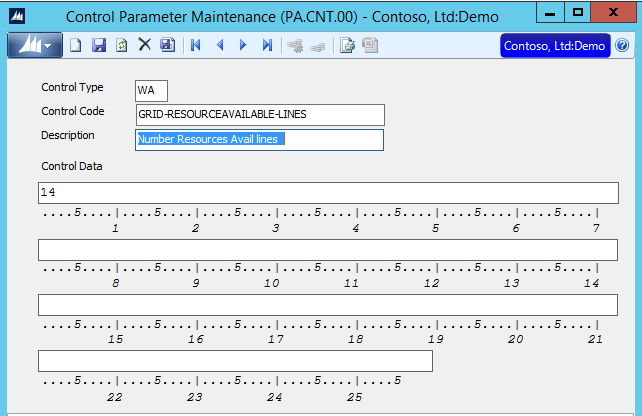 Resource Assigned Current Grid Total
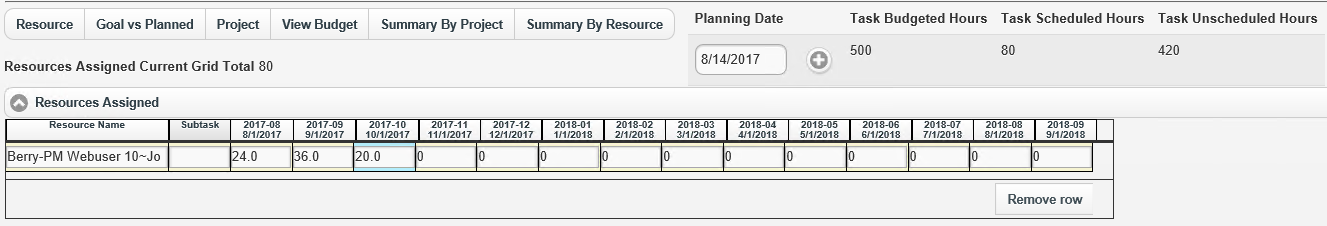 Copying Planned Hours to Actual
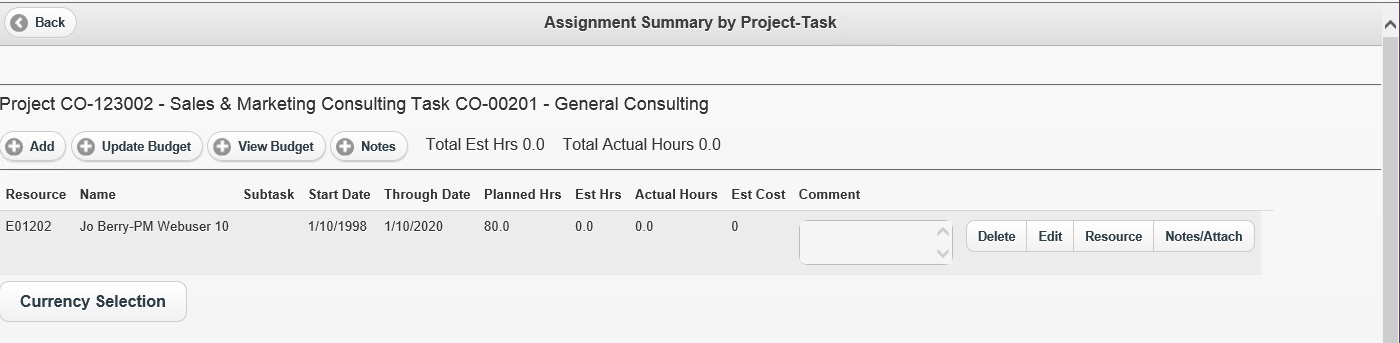 Copying Planned Hours to Actual
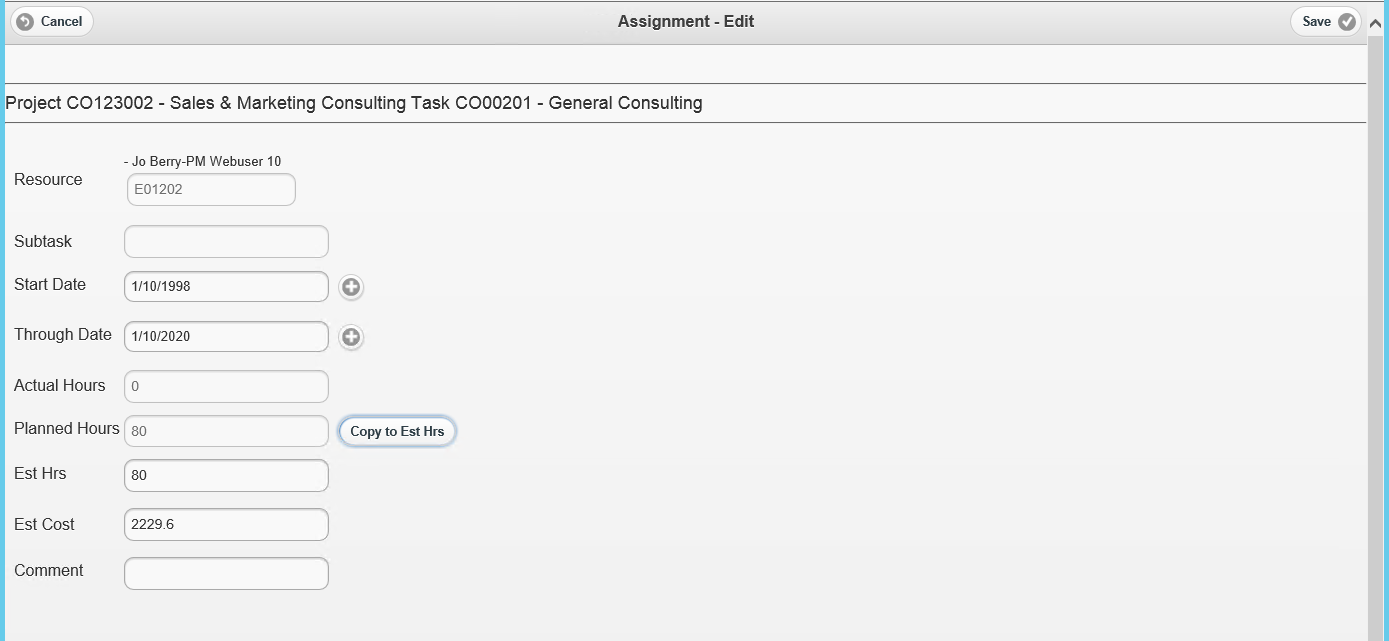 Planned vs Actual Hours Inquiry
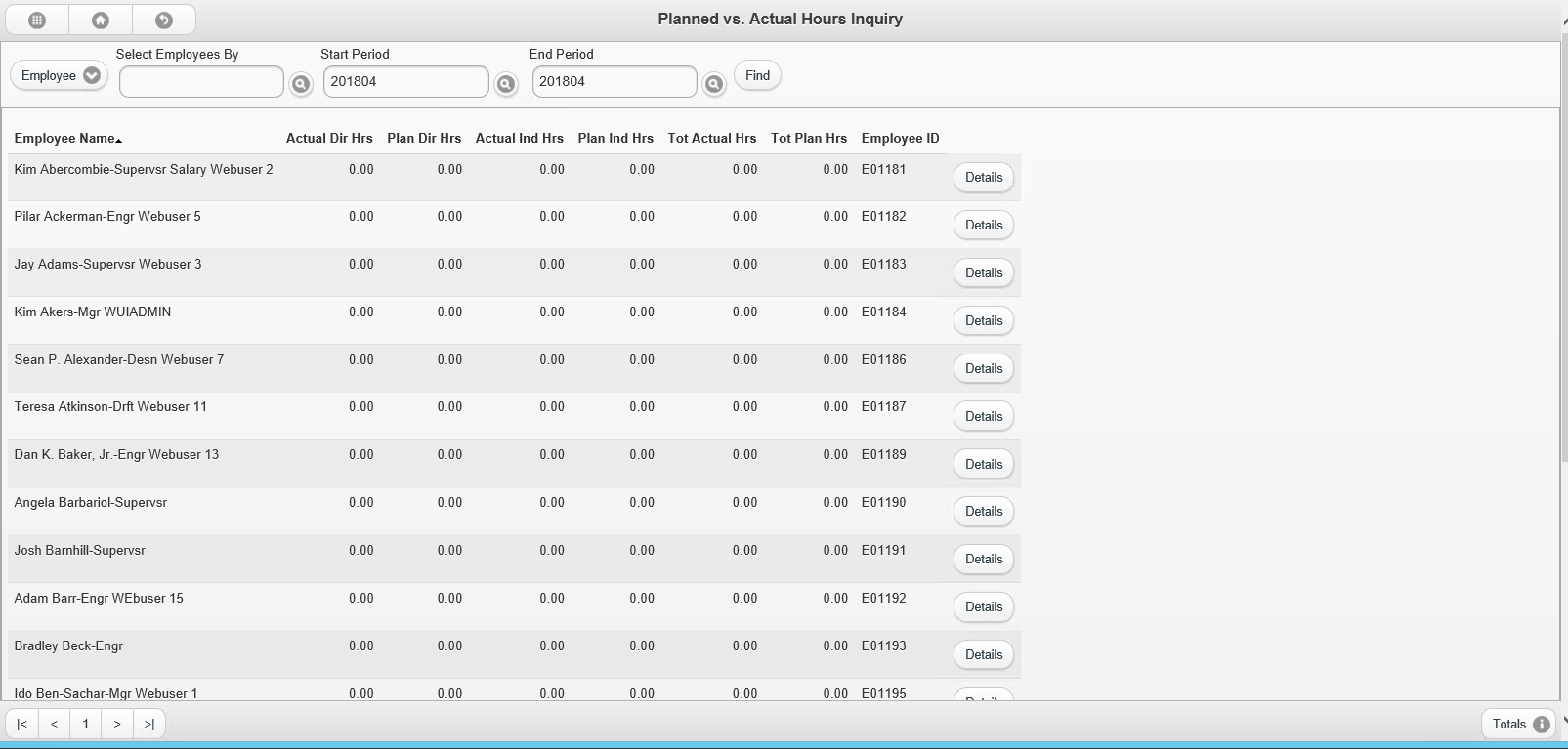 Planned vs Actual Hours Detail Inquiry
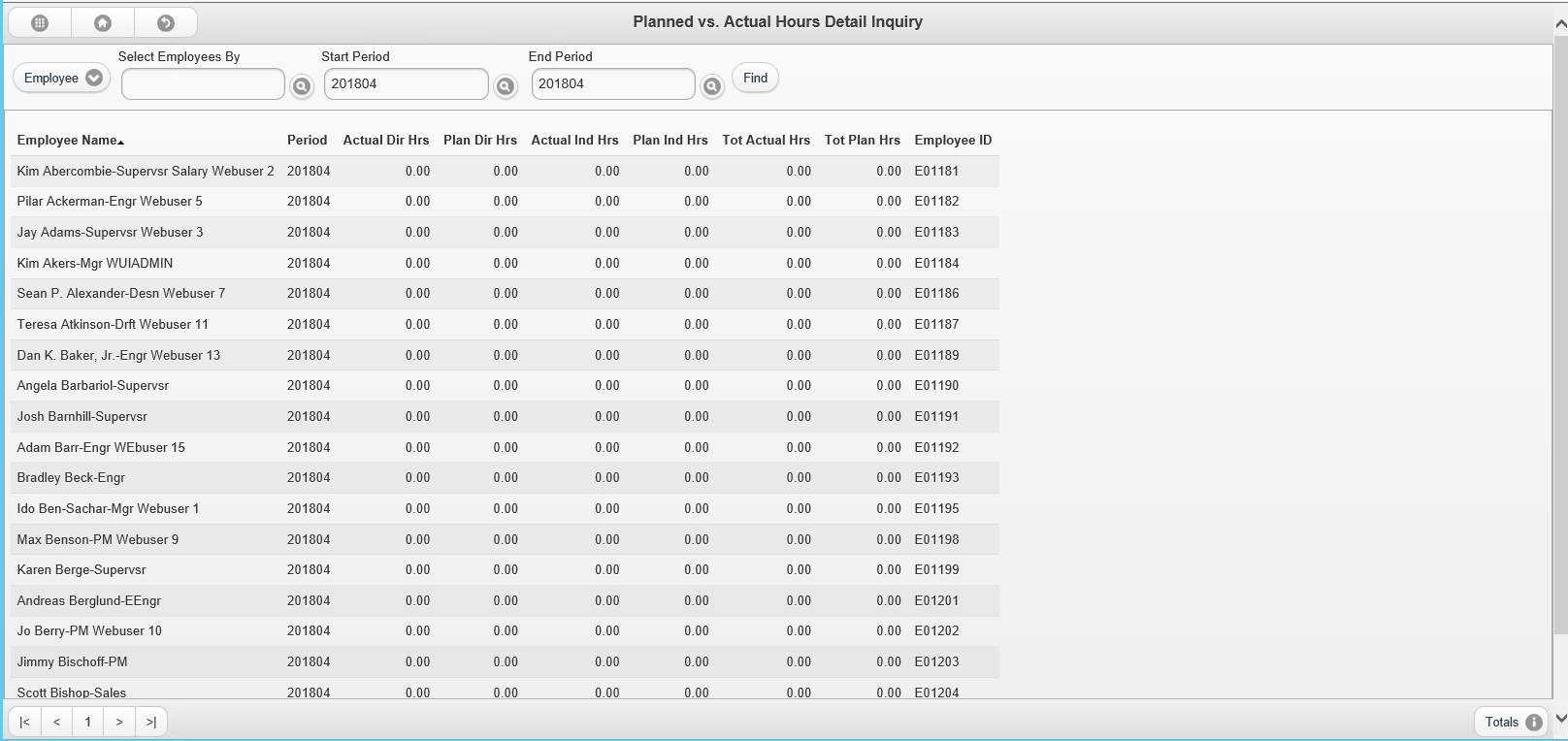 Project Analyst–Unbilled Summary-Billing Detail Inquiry
Status displays full value, not just a letter
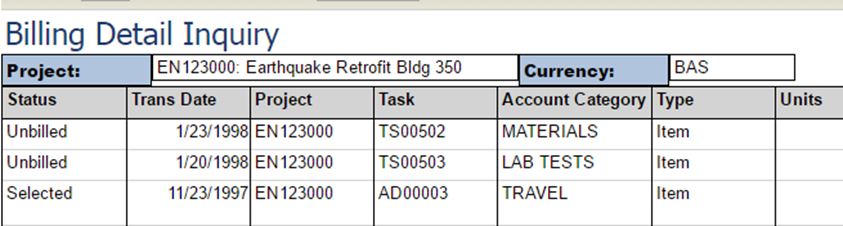 Project Analyst – Project Net Profit
Account Category Sort order
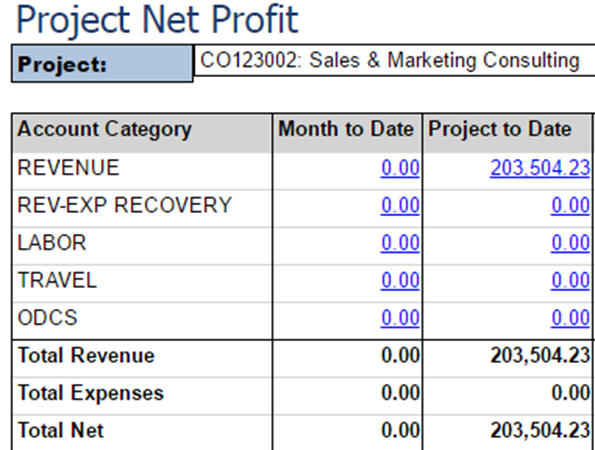 Project Analyst – Project Net Profit
New Remaining field
Variance - EAC minus the Original Budget.
New Remaining field – 
Original Budget minus the Project to Date + Commitment.
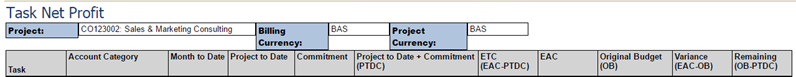 Quick Query – General Ledger
Journal transaction quick query 
Added: Period to Post 
Removed: Period Entered
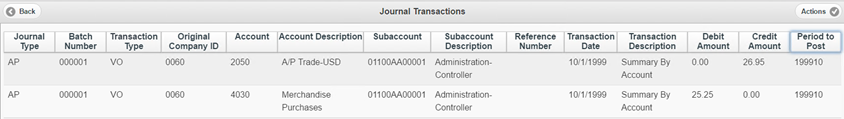 Communicator
Message sort order by created date
Most recent message at the top
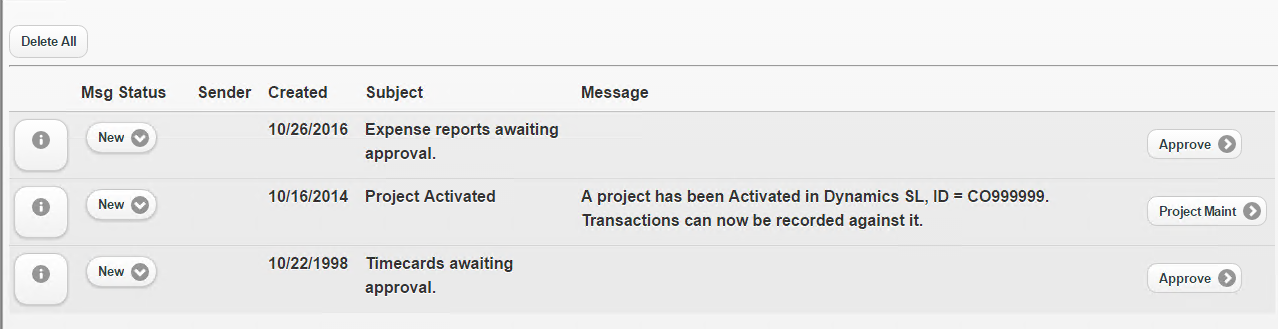 Administration Label change
Label: Screen/Report/Query 
Note: Previously listed screen only
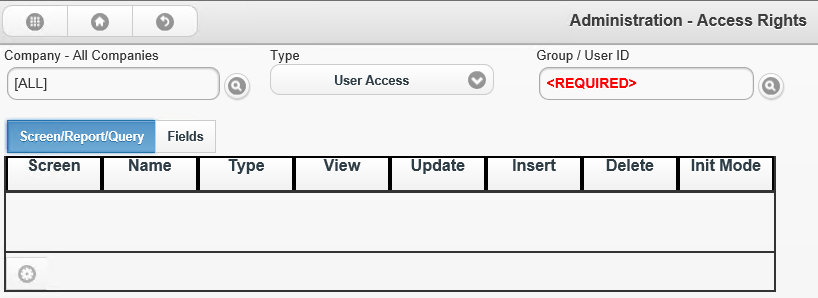 Required Field
Default Color is Red
The Font is Bold
Setting to change color in Web Config
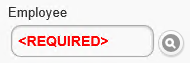 New Web Apps
Customer Maintenance
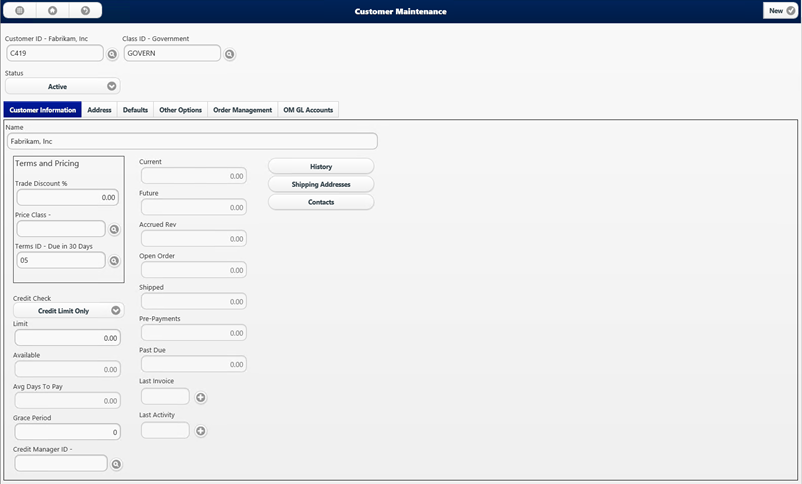 Vendor Maintenance
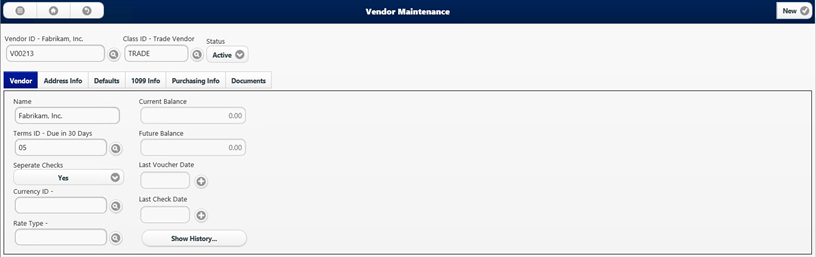 Employee Maintenance
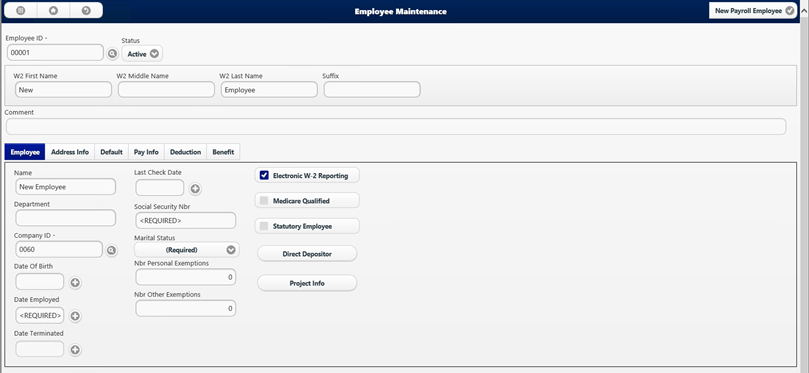 External Links
Links
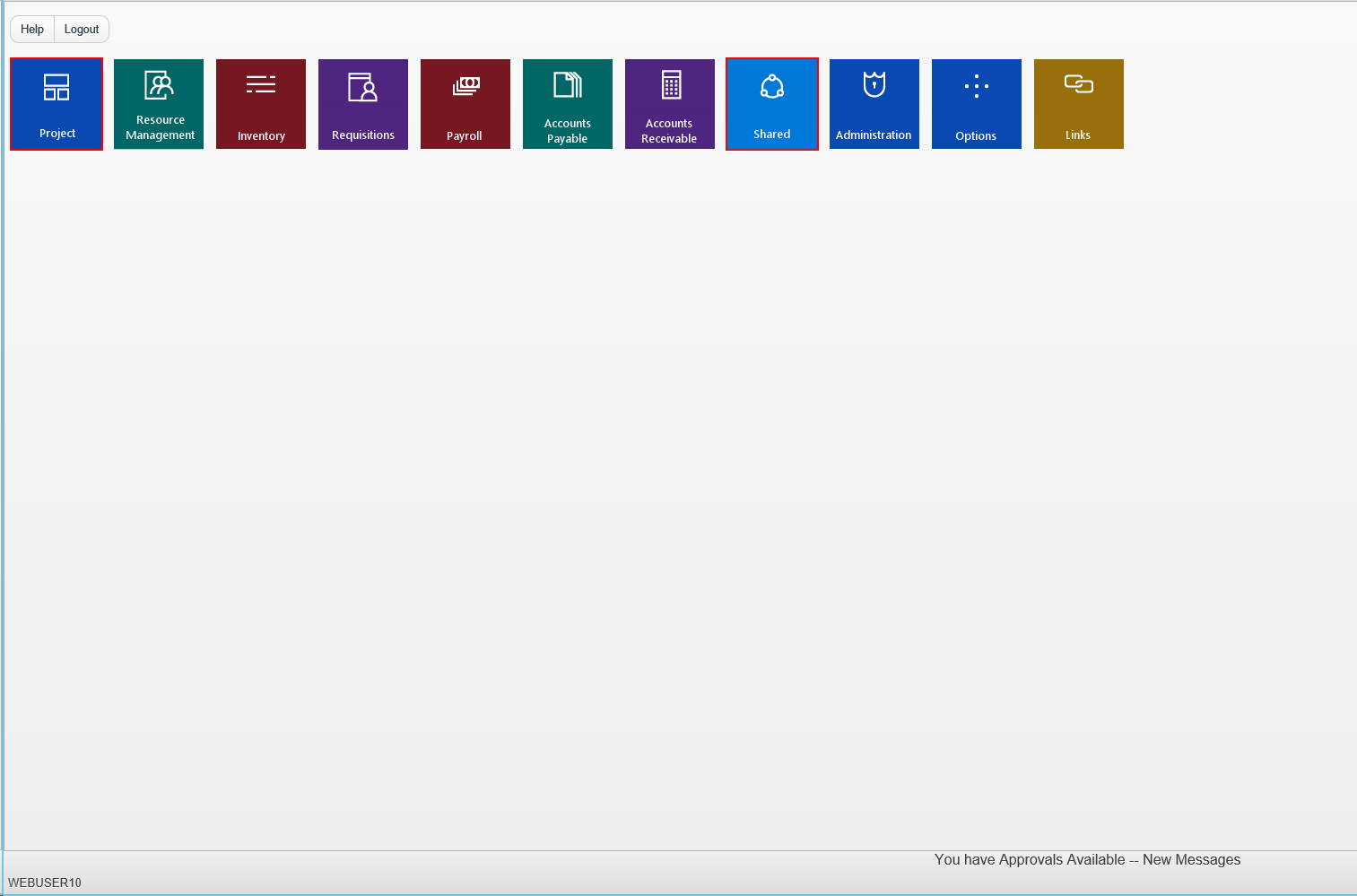 External Links
Links
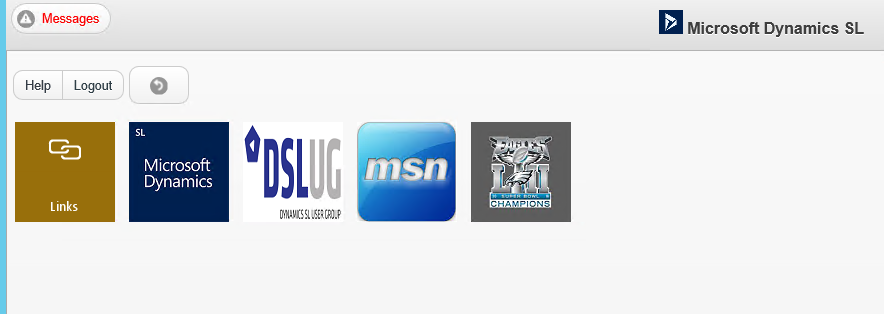 Web Apps 2018
New Login Screen
t
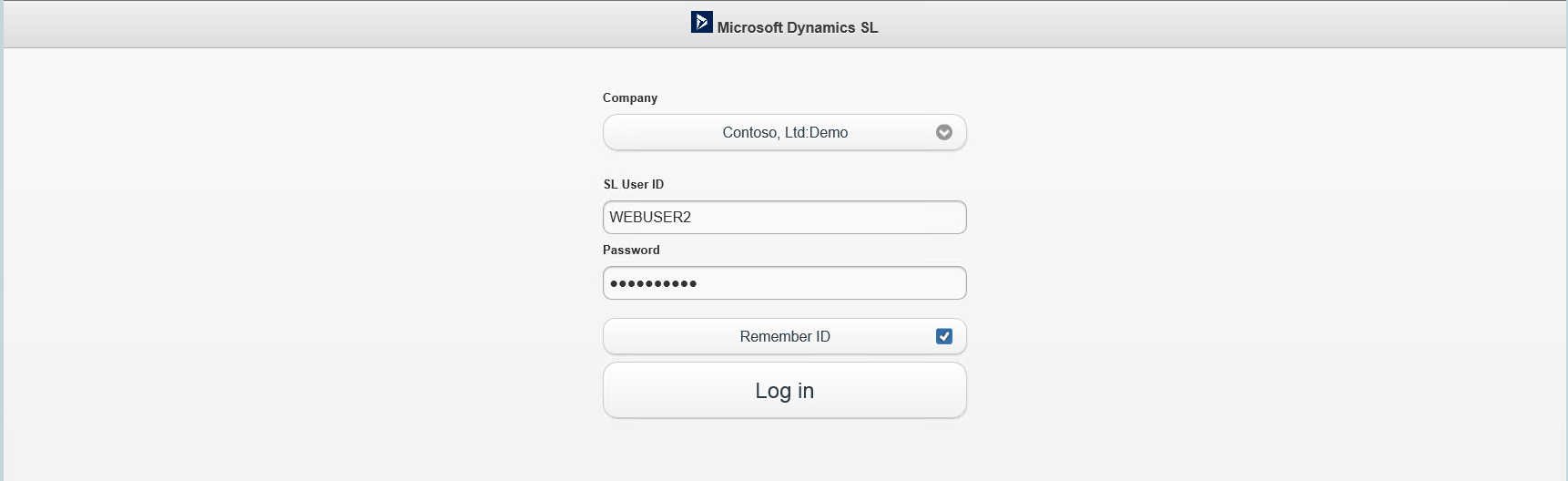 Timecard – Skip submenu
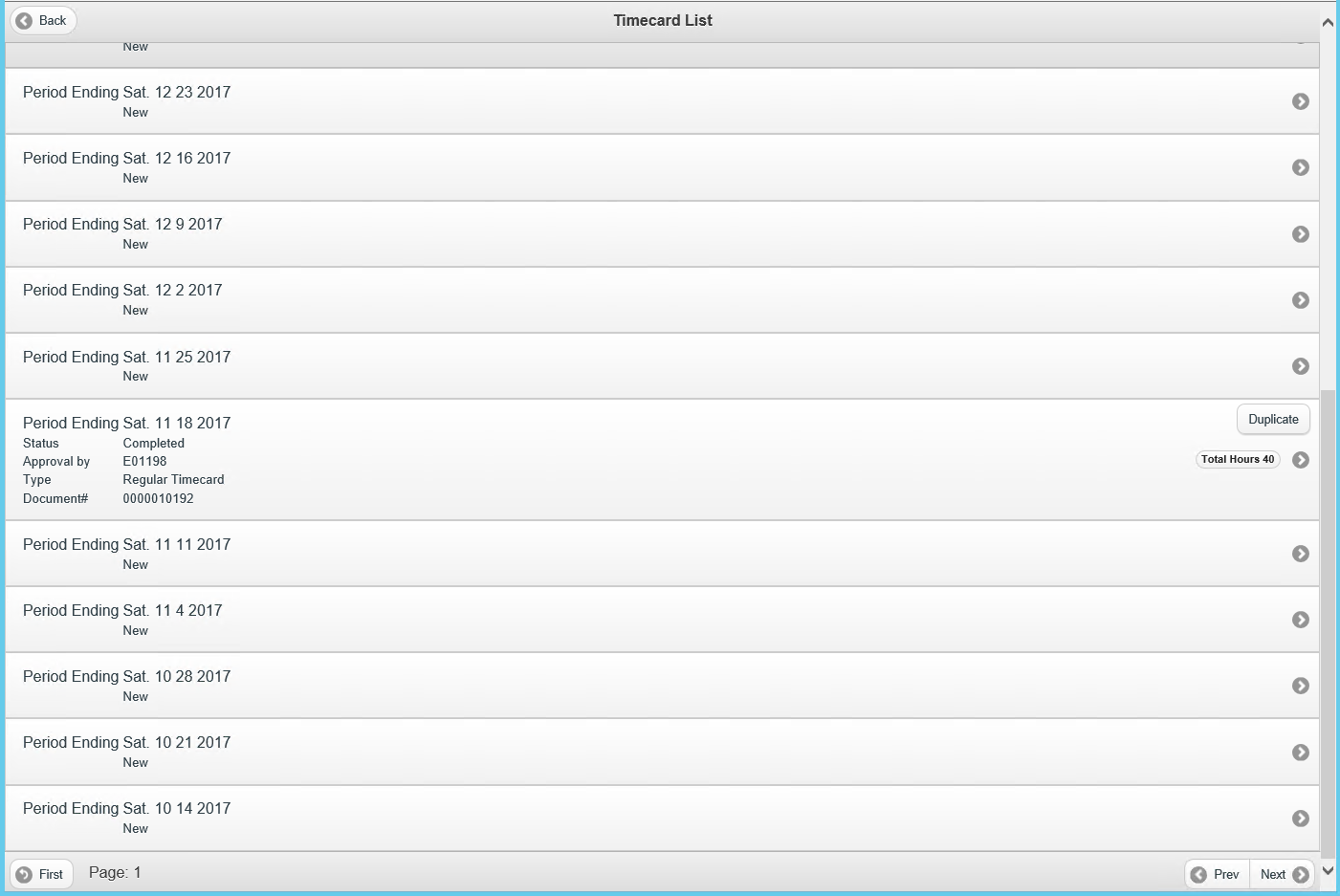 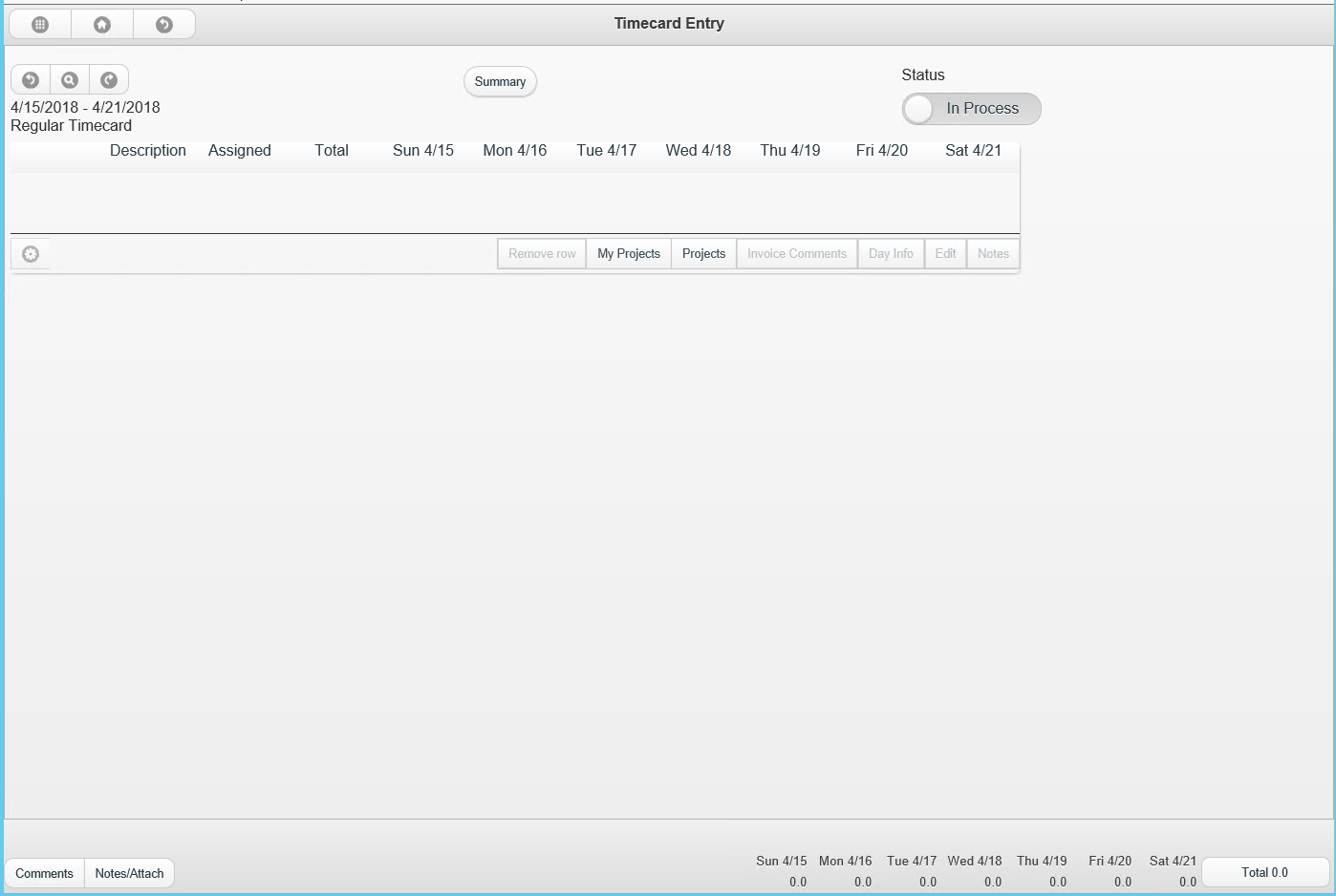 Print to multiple users
Print to multiple users
Print to groups
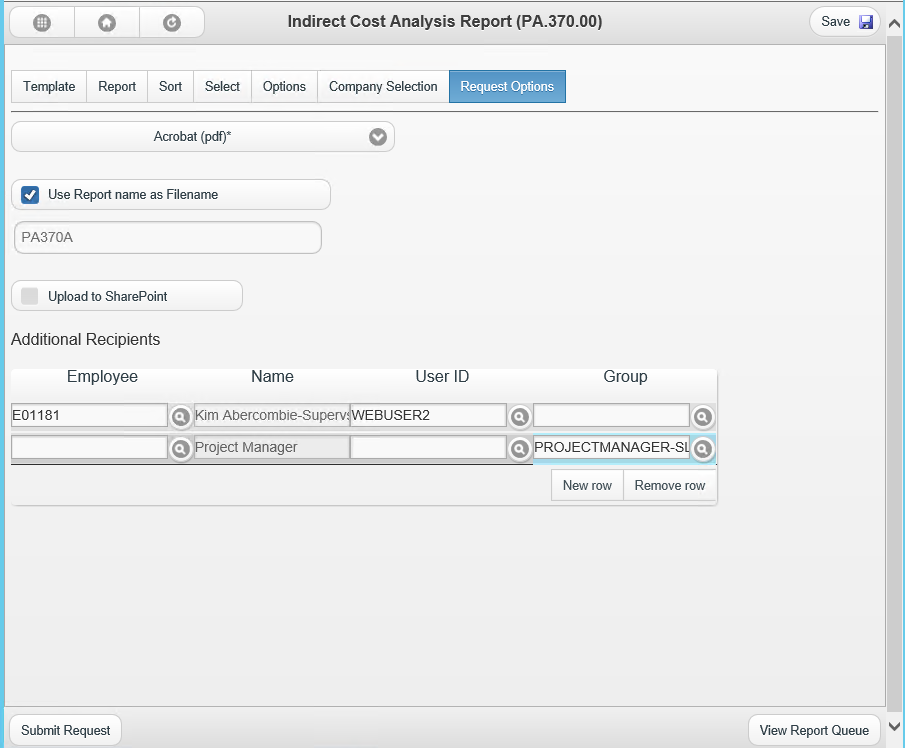 [Speaker Notes: Use Project Change Orders (CN.COP.00) to enter and maintain change orders for a project. 
Changes can be made to financial data (changes in the budget), date information (change in duration), or reference information. 
Change records are stored in the Project Change Order master table (PJCOPROJ). 
Change orders at this level usually represent a change in the agreement with the customer or owner, although internal-only changes may also be entered. 
If interfaced to Flexible Billings, this program automatically adds the change order information to the billing format of the construction billing at the desired location.
If the Currency Manger module is installed and Activate Multi-Currency Entry is selected in CM Setup (24.950.00) the currency buttons on the application toolbar are enabled. 
The amounts appear by default in the subcontract currency.  The Change Currency button allows you to toggle between subcontract currency and base currency.
Following are the field descriptions for Project Change Orders (CN.COP.00).]
Project Lookup – Common
Project Lookup – Recent
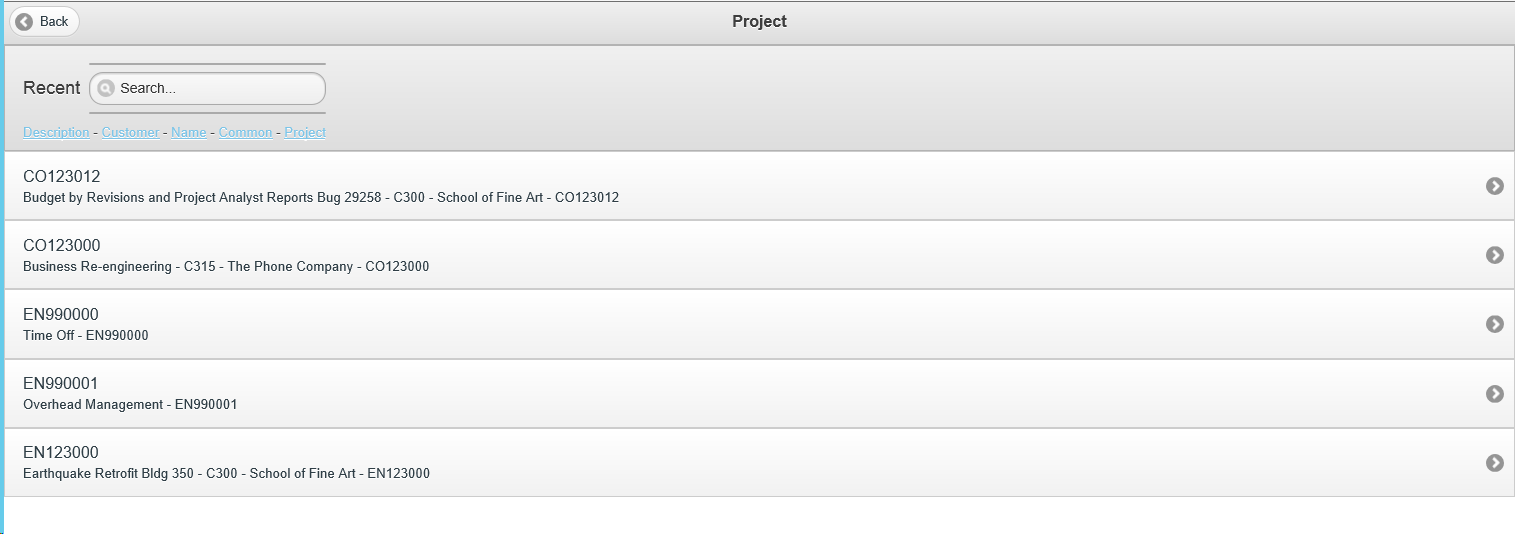 Timecard Status
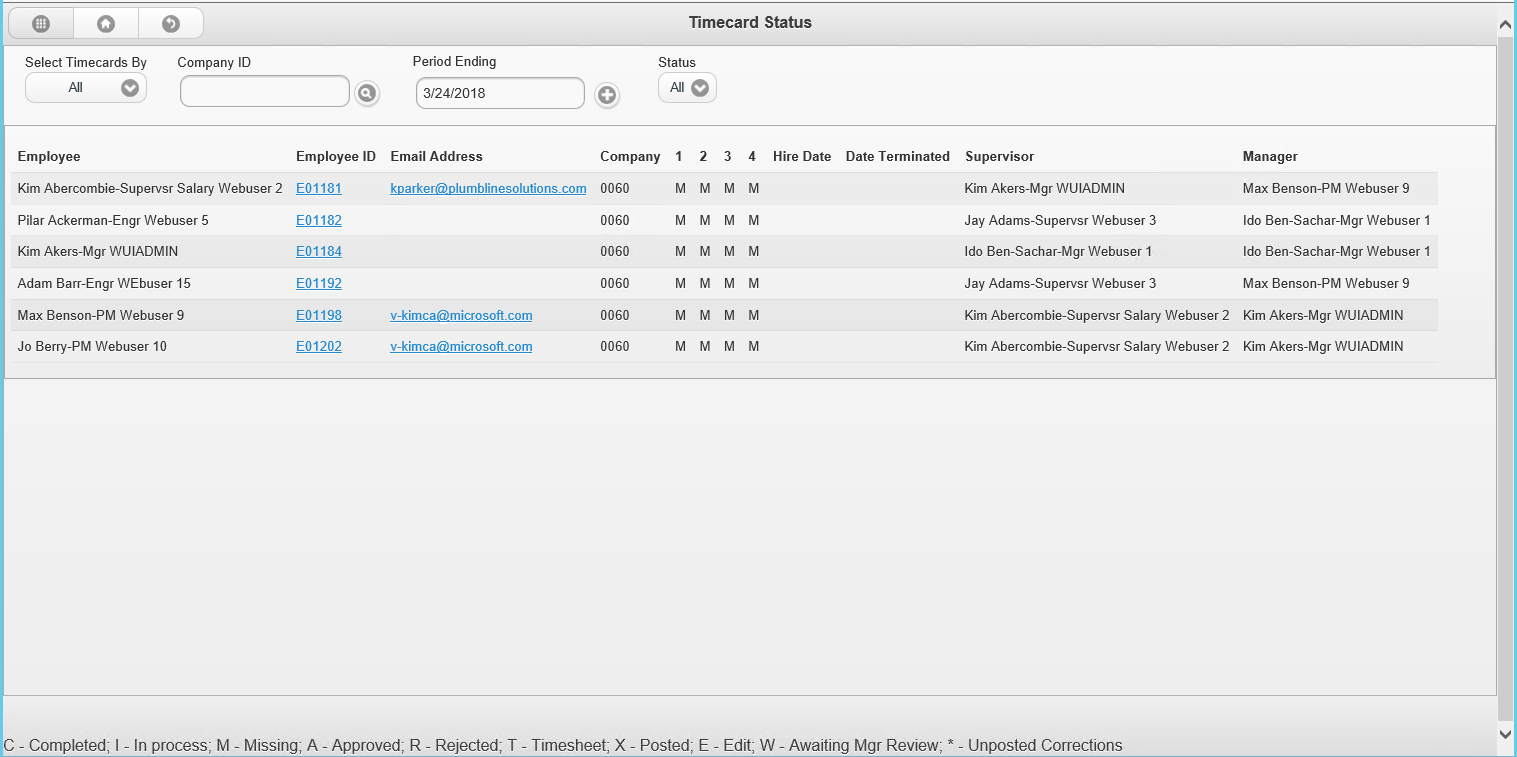 Communicator
Message
Email
Message
Vendor & Customer – Quick Send
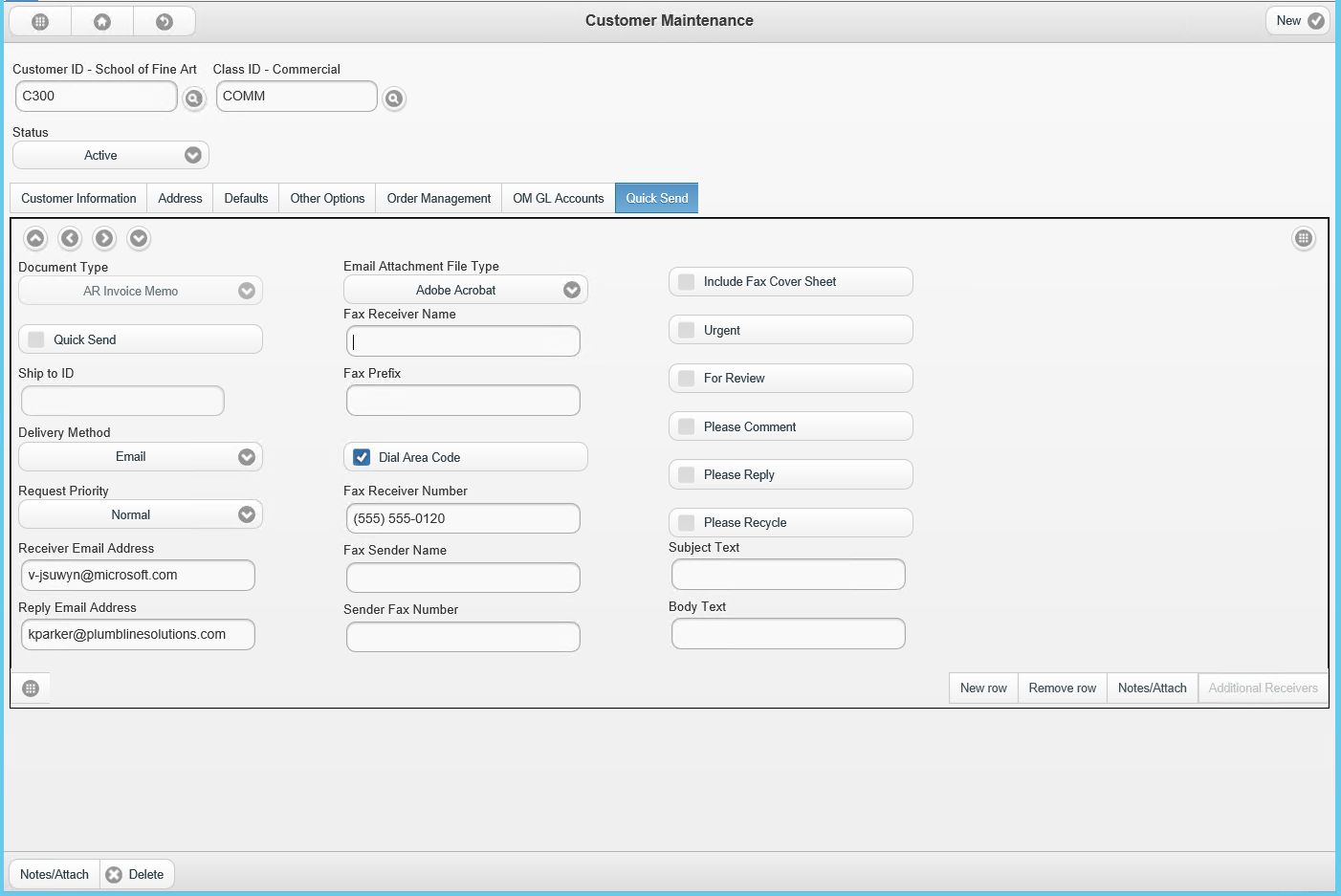 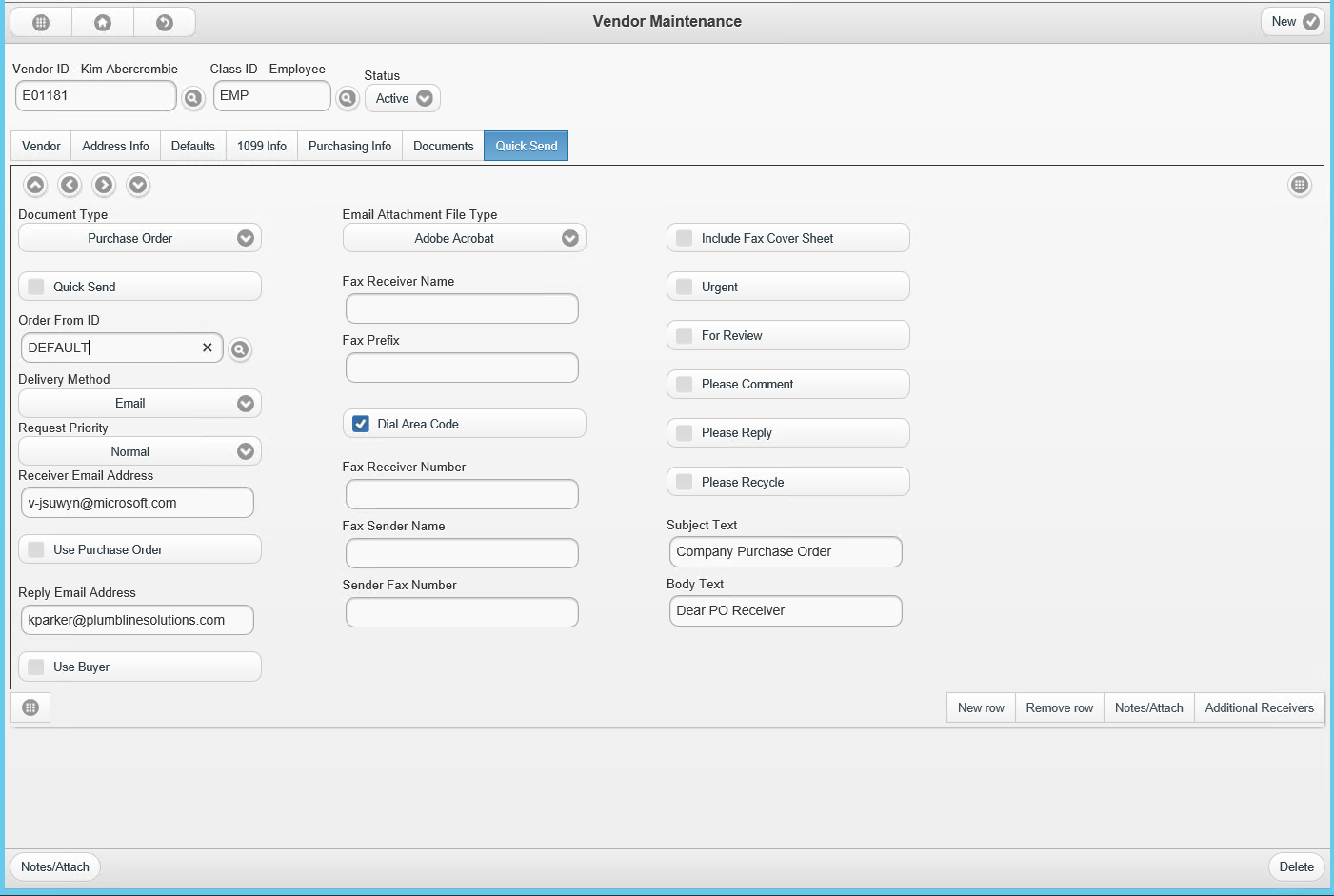 Invoice Comments
Reduce Clicks
Save & Back button
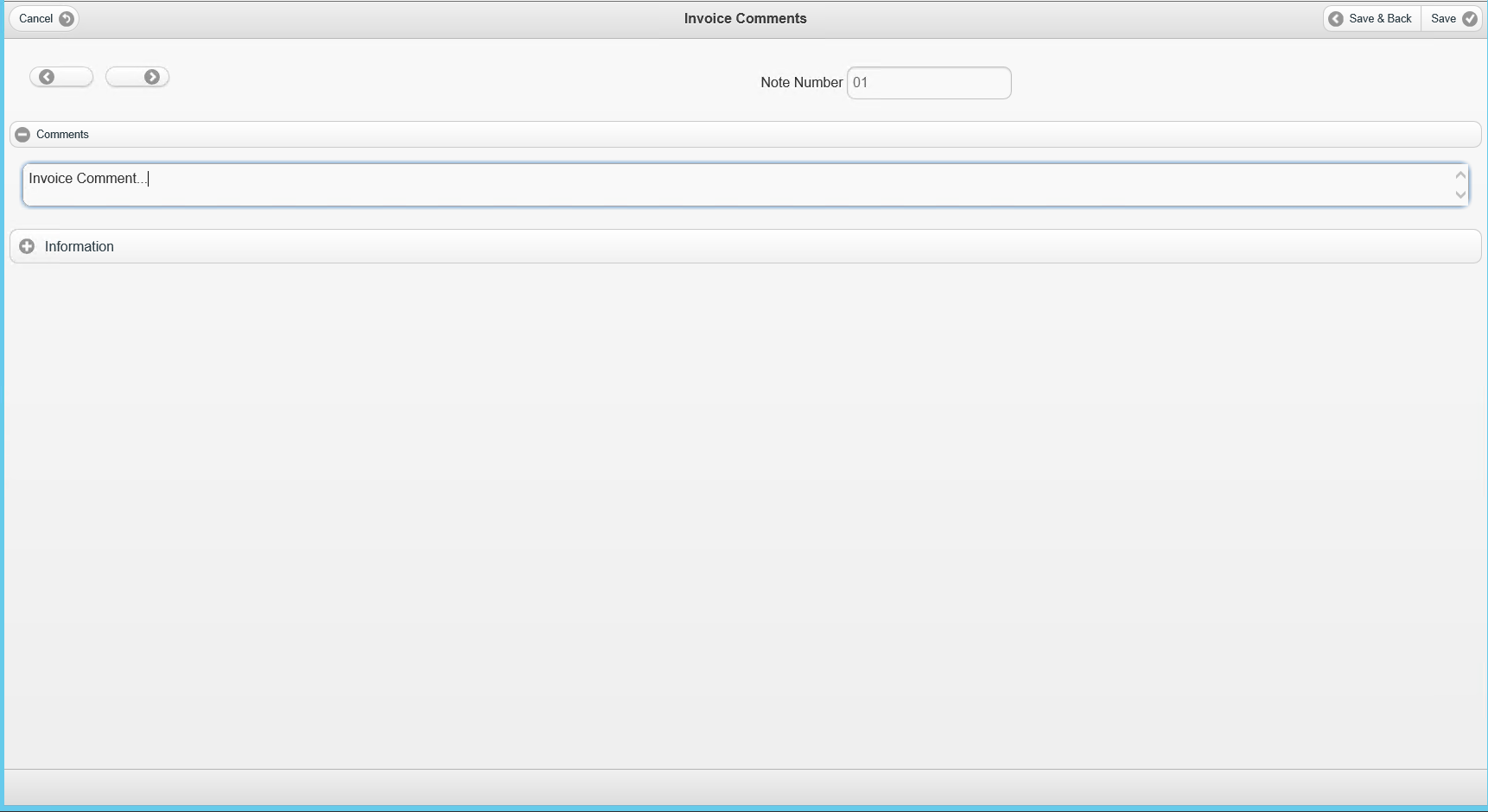 Limt Timecard Corrections
New limit field
Corrections look 
to field to enable 
Timecard correction
Web only
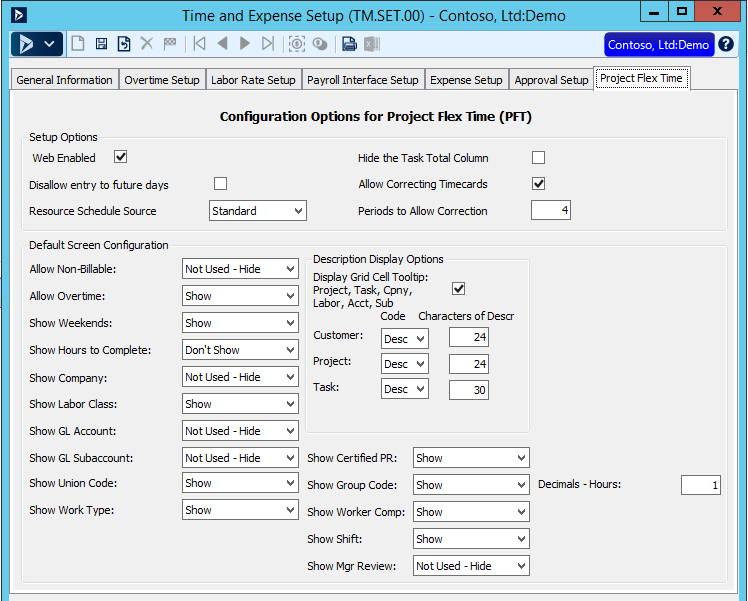 Tooltip information
Timecard Tooltip information
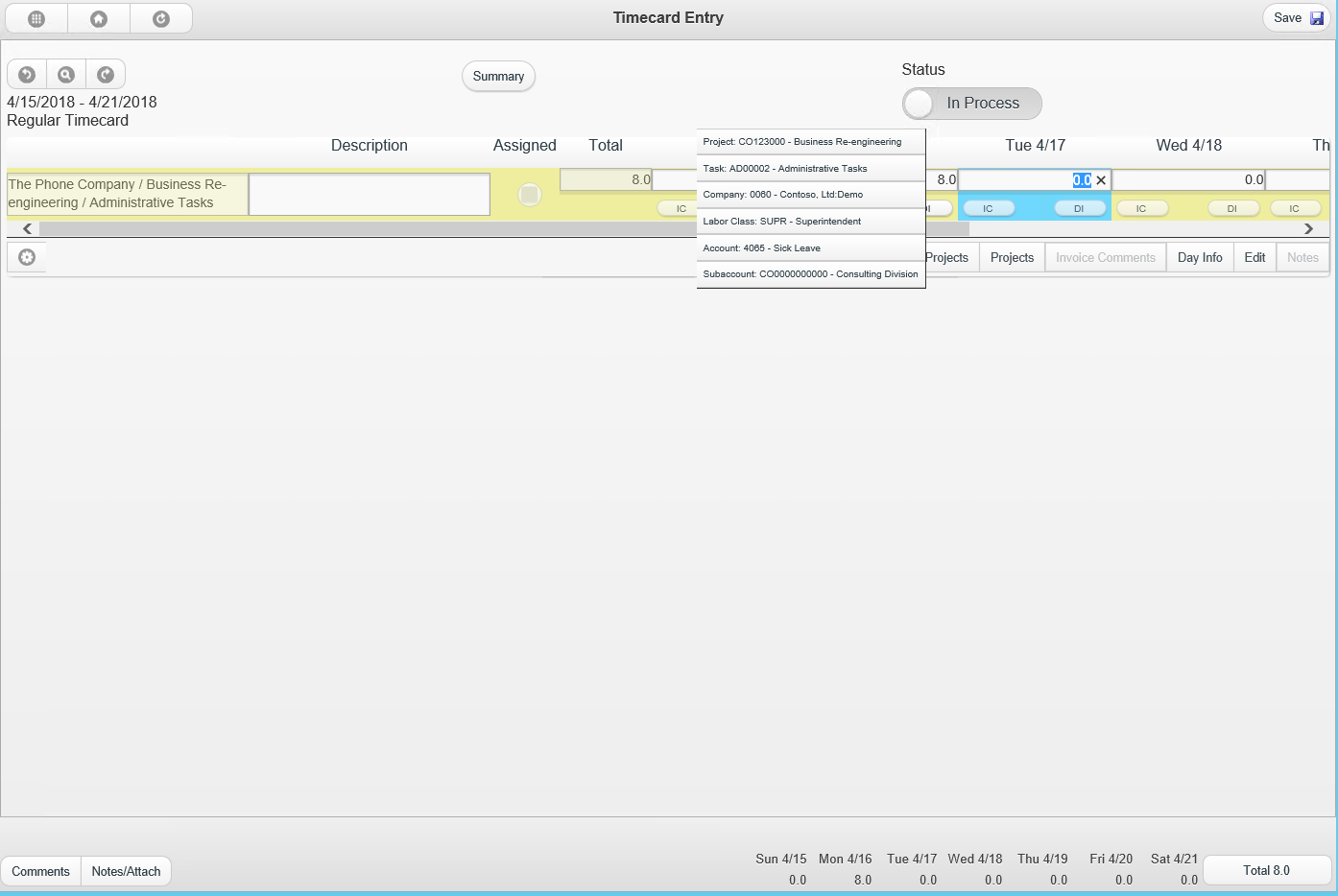 Project Charge Entry
Enter transactions directly into the Project and Accounting tables
Charges or Revenue
From other interfaces:
AP
AR
non labor T&E
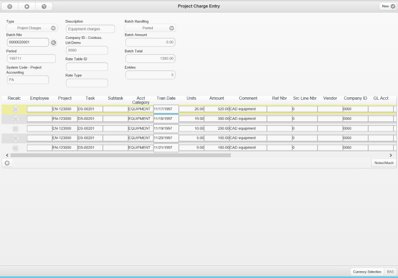 [Speaker Notes: Use Project Charge Entry (PA.CHG.00) to enter transactions directly into the Project Management and Accounting tables. 
These transactions are generally charges or revenue activities that have not been captured automatically via an interface, such as from Accounts Payable or Accounts Receivable, or from labor transactions in the Time and Expense for Projects module. 

This screen may also be used to load the balance forward amounts during initial implementation. 
The transactions are input as a batch. 
Some of the fields shown in the sample screen are ID fields that can be used to capture site-specific, project-related information. 
See the description for transaction ID fields as some fields are reserved for system use.
The  application toolbar currency buttons are activated when Activate Foreign Currency Project Management is selected in Project Controller Setup (PA.SET.00), PC Options and Setup tab. Once a currency is selected for the batch, only projects with that currency can be selected on charge entries.
When data is entered using rates set up in Standard Rate Entry (PA.RAE.00) the rates found are converted to the project currency to calculate the Amount.  
Following are the field descriptions for Project Charge Entry (PA.CHG.00).]
Project Change Orders
Maintain Change Orders
Financial data (changes in the budget)
Date information (change in duration)
Reference information
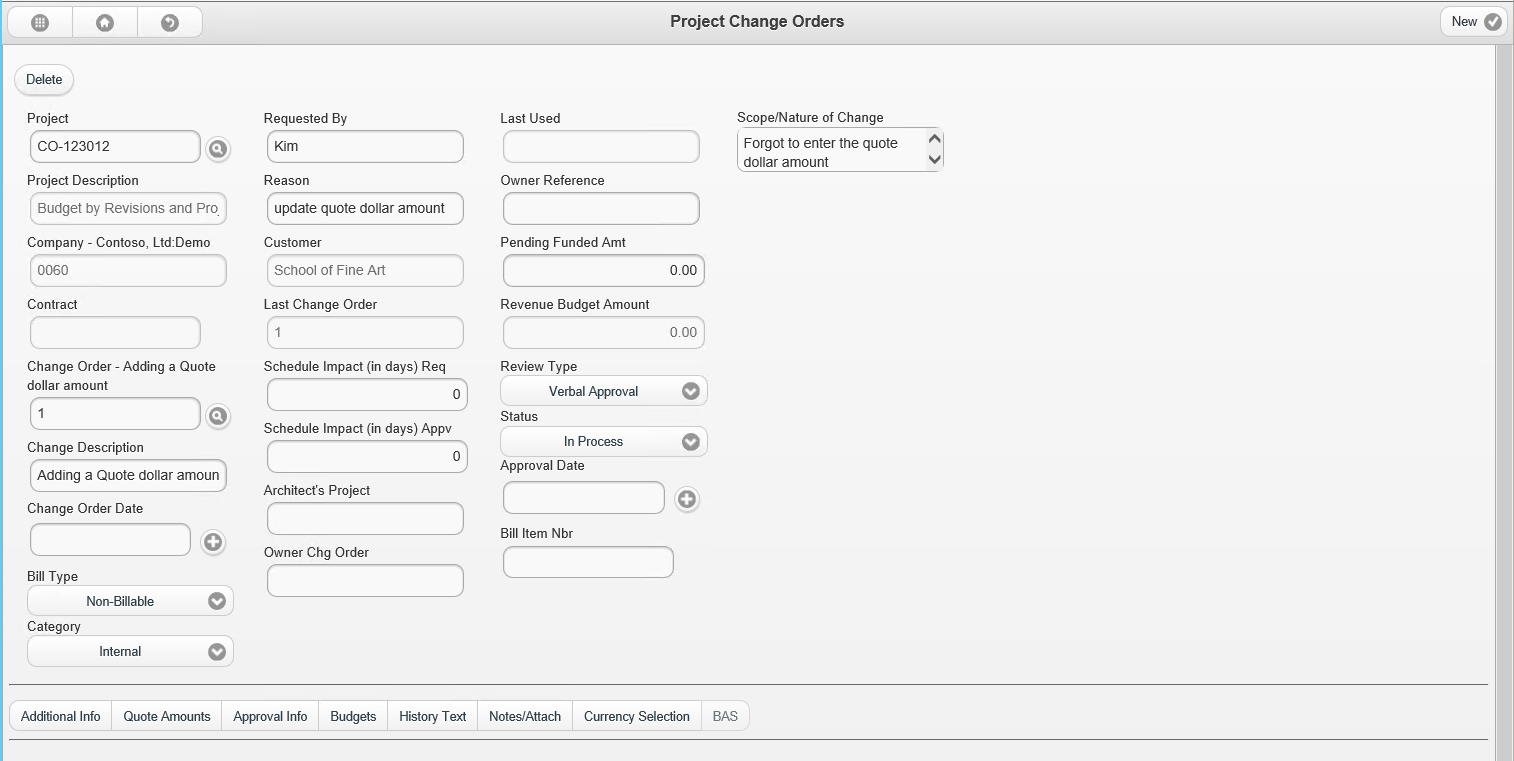 [Speaker Notes: Use Project Change Orders (CN.COP.00) to enter and maintain change orders for a project. 
Changes can be made to financial data (changes in the budget), date information (change in duration), or reference information. 
Change records are stored in the Project Change Order master table (PJCOPROJ). 
Change orders at this level usually represent a change in the agreement with the customer or owner, although internal-only changes may also be entered. 
If interfaced to Flexible Billings, this program automatically adds the change order information to the billing format of the construction billing at the desired location.
If the Currency Manger module is installed and Activate Multi-Currency Entry is selected in CM Setup (24.950.00) the currency buttons on the application toolbar are enabled. 
The amounts appear by default in the subcontract currency.  The Change Currency button allows you to toggle between subcontract currency and base currency.
Following are the field descriptions for Project Change Orders (CN.COP.00).]
Built-In Customizations
Control Parameter Maintenance
Screen used to turn on/off Project features
Projects – Control Parameter Maintenance
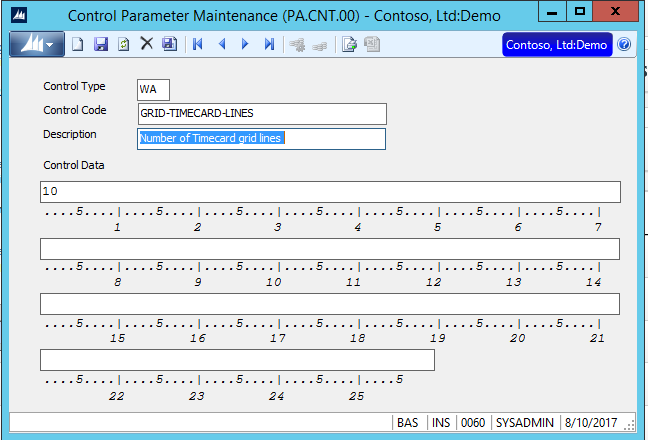 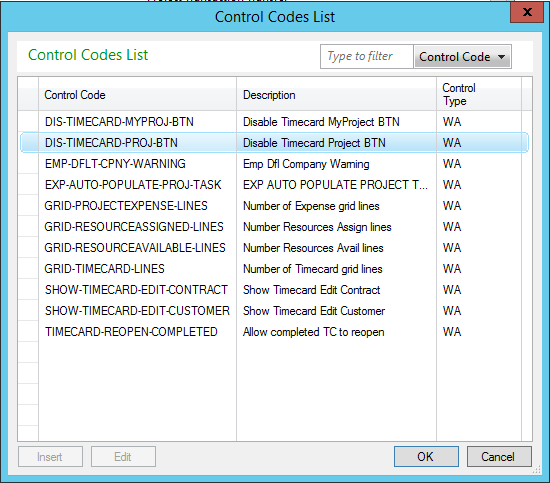 Web Apps Control Code List
Grid Buttons
Grid Description
Buttons: My Project & Project
Duplicate – Use Employee Labor class
Company Warning – Logging into non default company
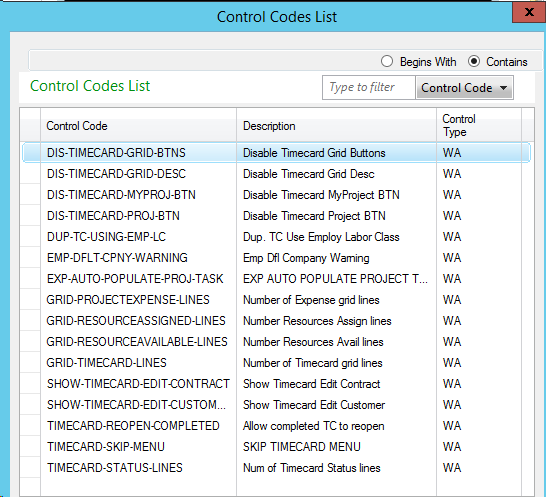 Web Apps Control Code List
Expense – Auto populate Project & Task
Grid lines to display:
Expense Entry
Resource Assigned
Resource Available
Timecard Lines
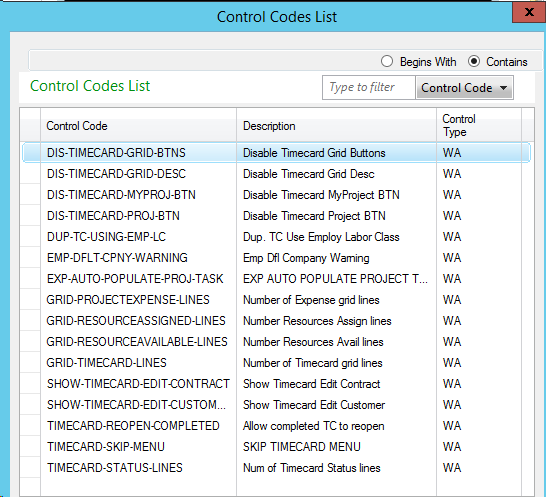 Web Apps Control Code List
Timecard Project
Show Contract
Shows Customer
Timecard – Reopen Completed TC
Timecard – Skip Menu
Timecard Status lines
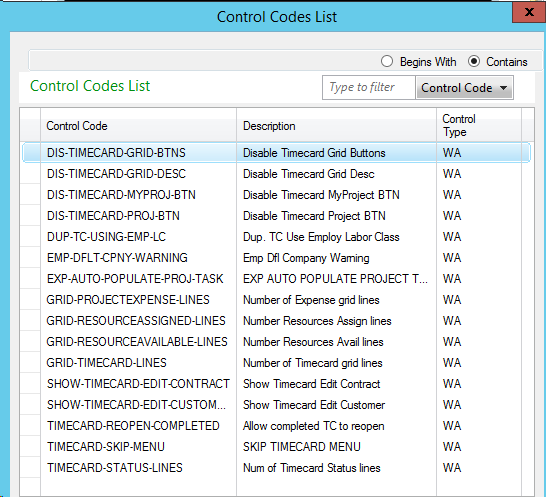 Web Apps Control Code List
Timecard – Reopen Completed Timecard

Timecard – Skip Menu
Timecard Status lines
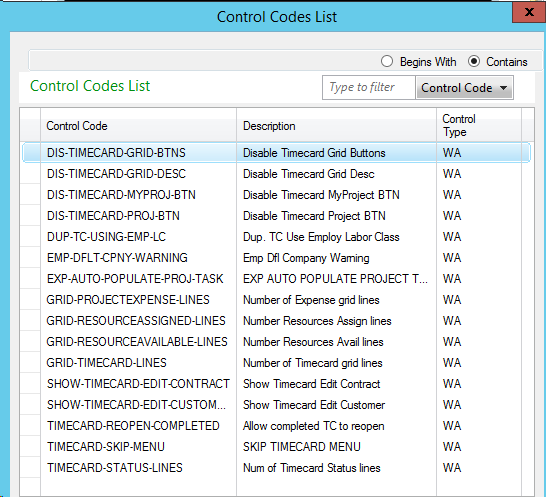 Recap
Web App enhancements
Web Apps 2018 enhancements

New Web Apps enhancements?
Contact v-jsuwyn@Microsoft.com